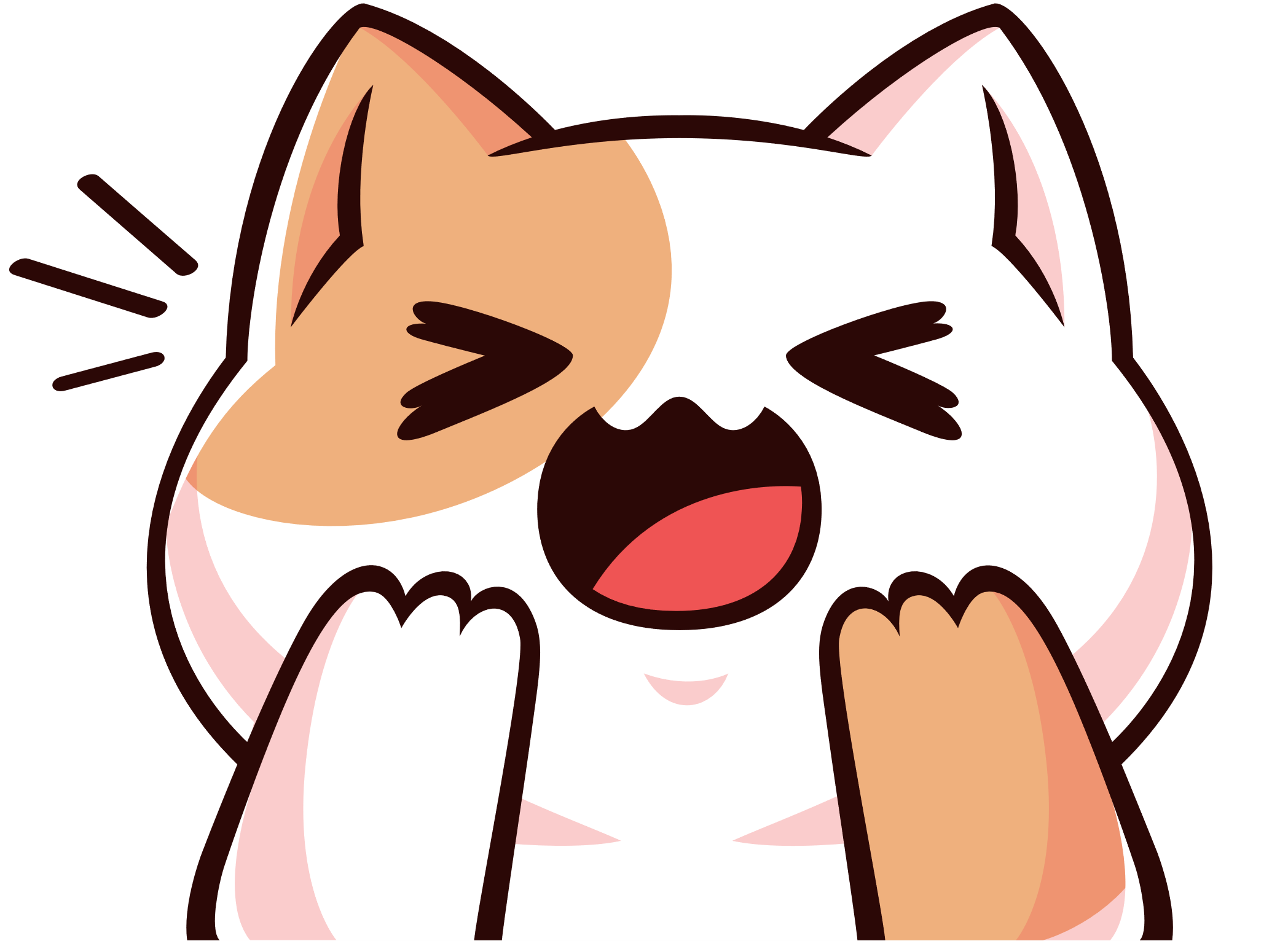 GV: Nguyễn Thi Đoài    Lớp 4G
Trường: Tiểu học Hòa Nghĩa
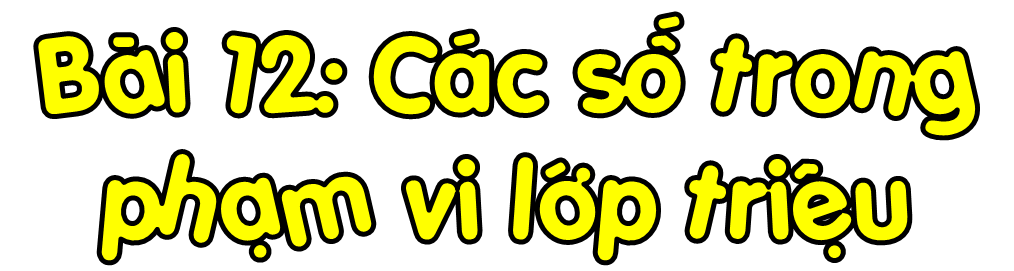 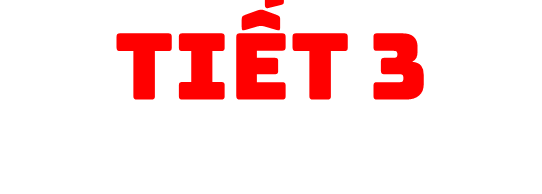 [Speaker Notes: GV click vào đáp án khung vuông (không click vào ô tròn ABCD) để hiện kết quả
Khi HS trả lời đúng, GV click vào đáp án trong khung họp quà xuất hiện]
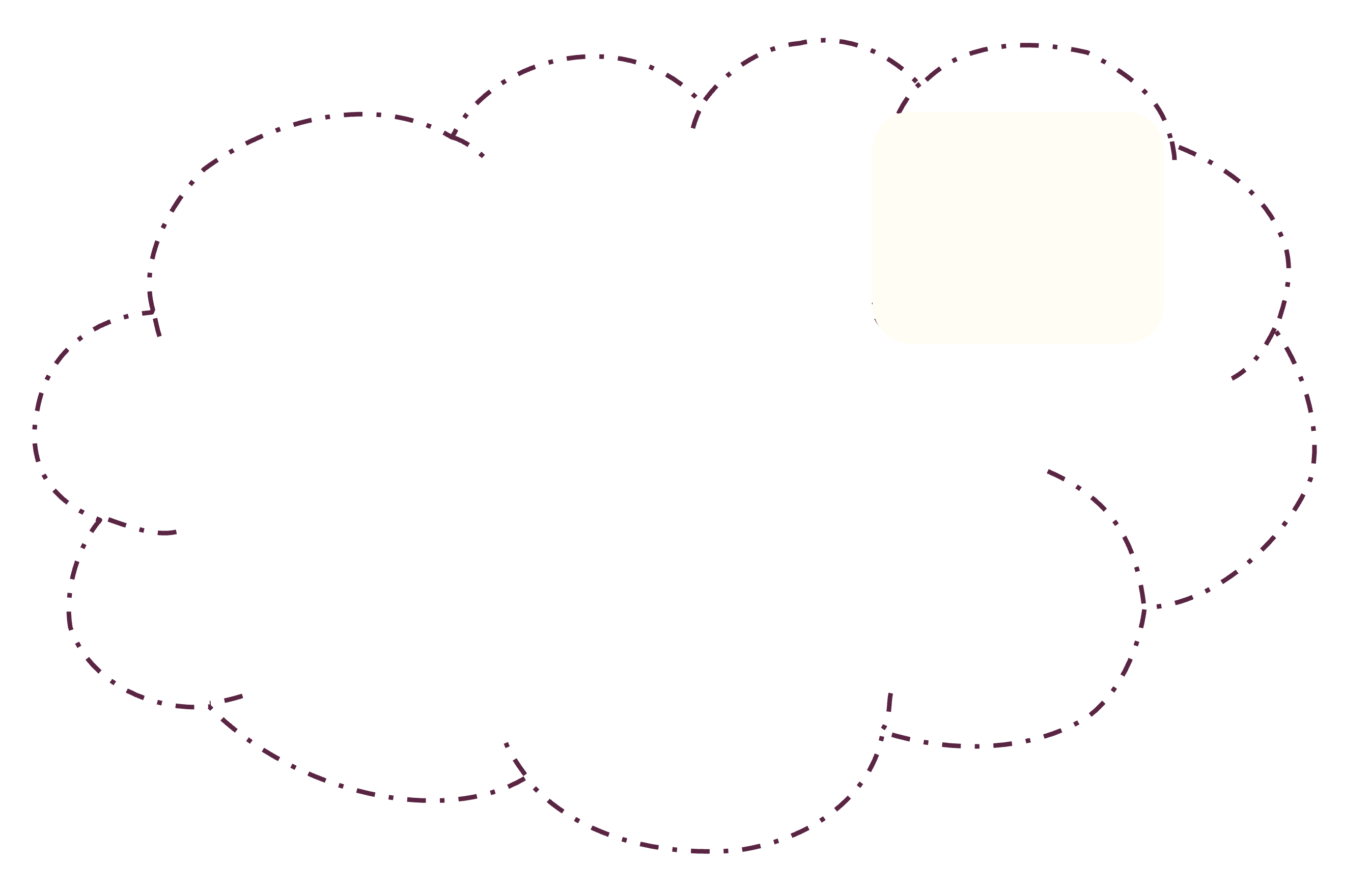 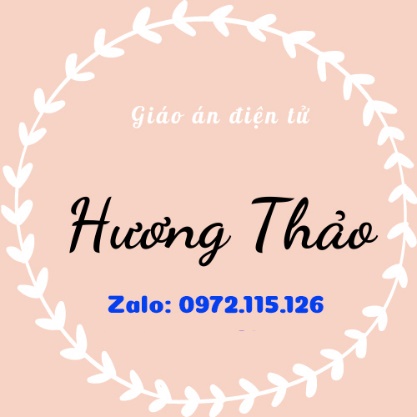 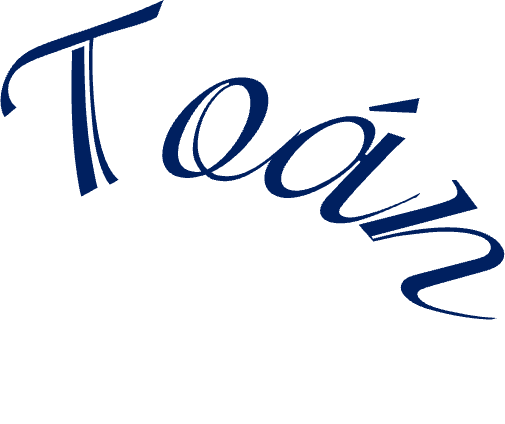 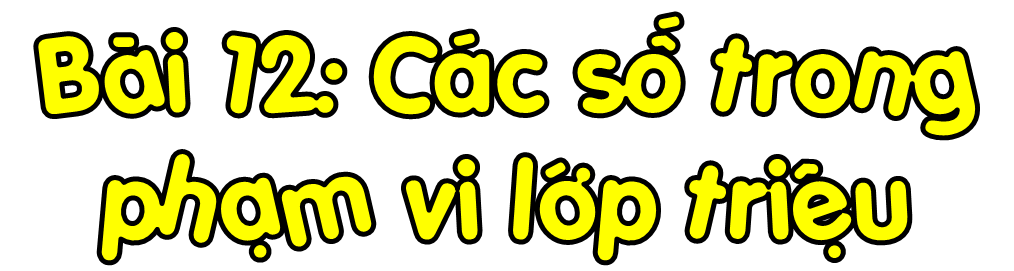 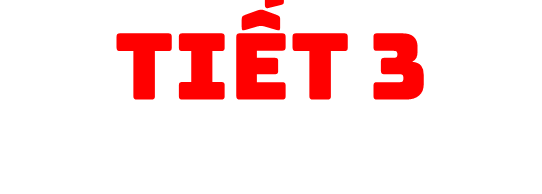 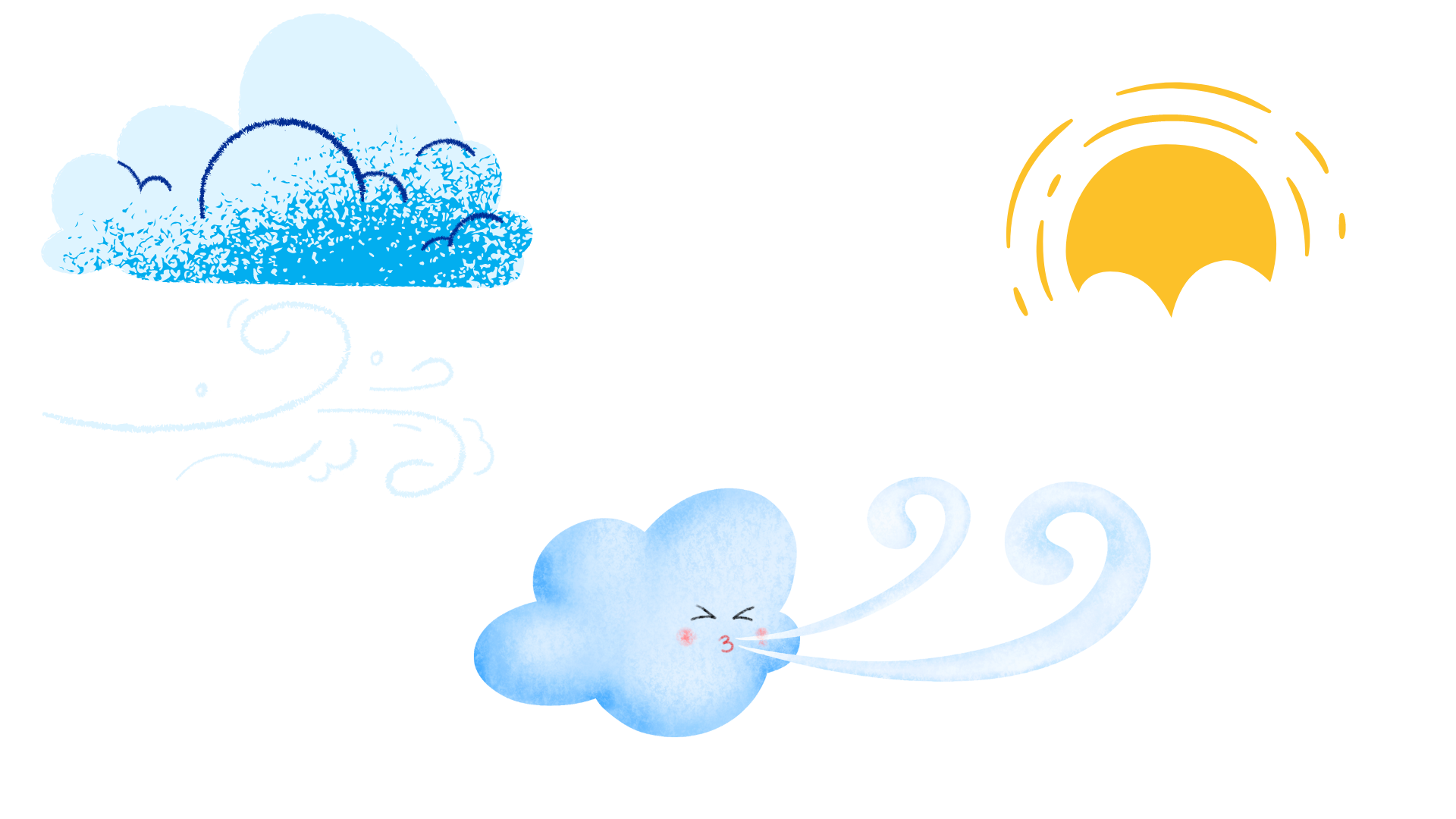 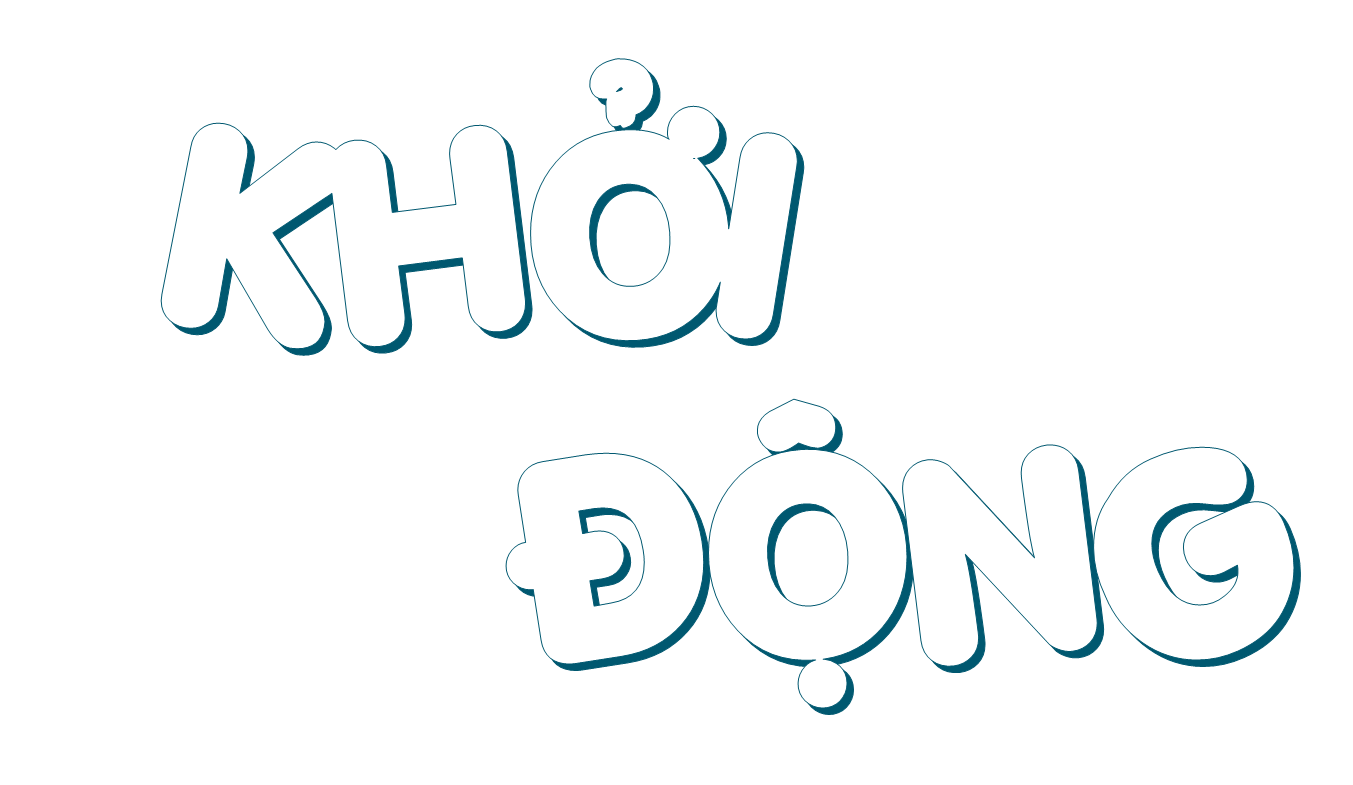 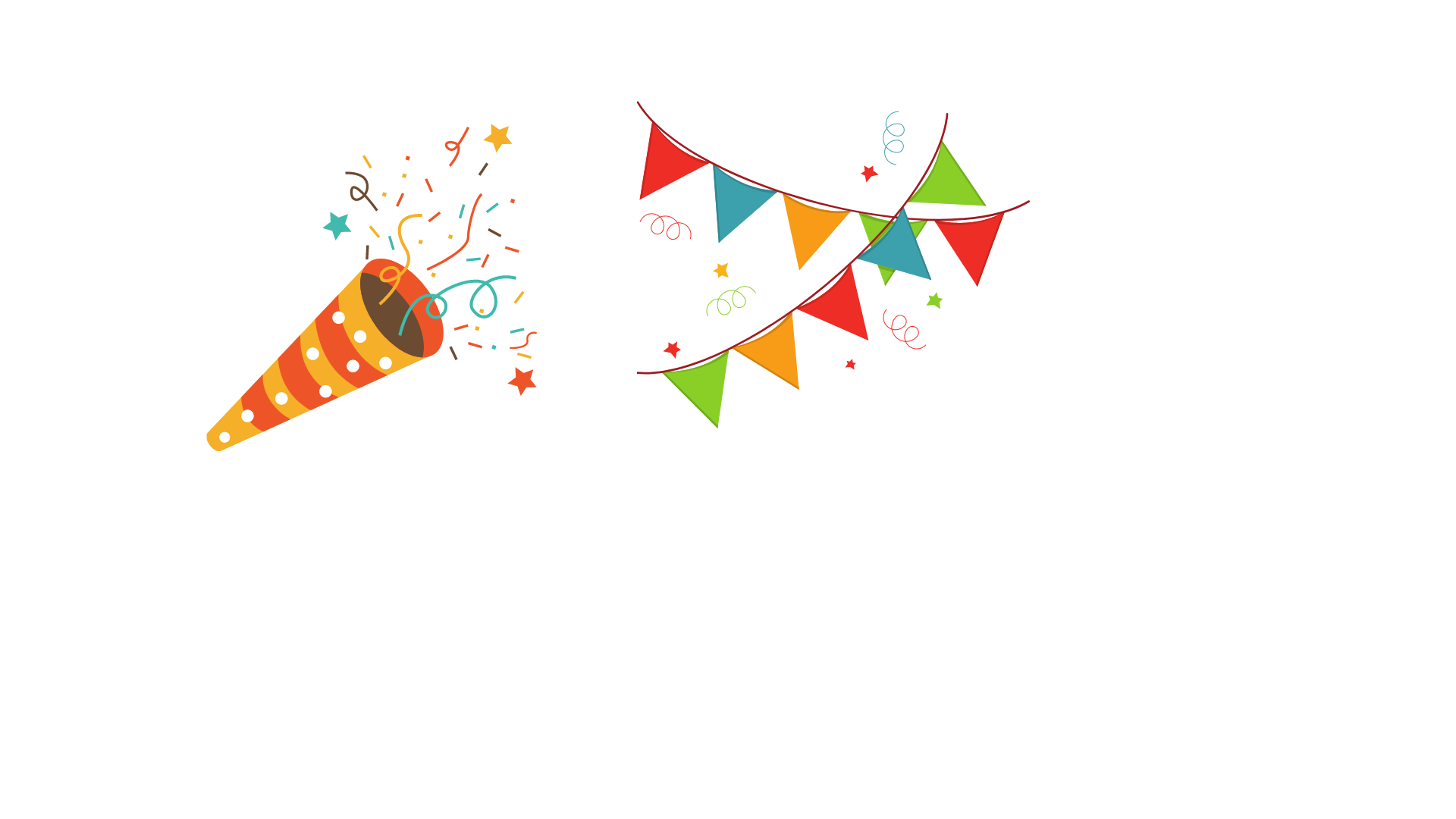 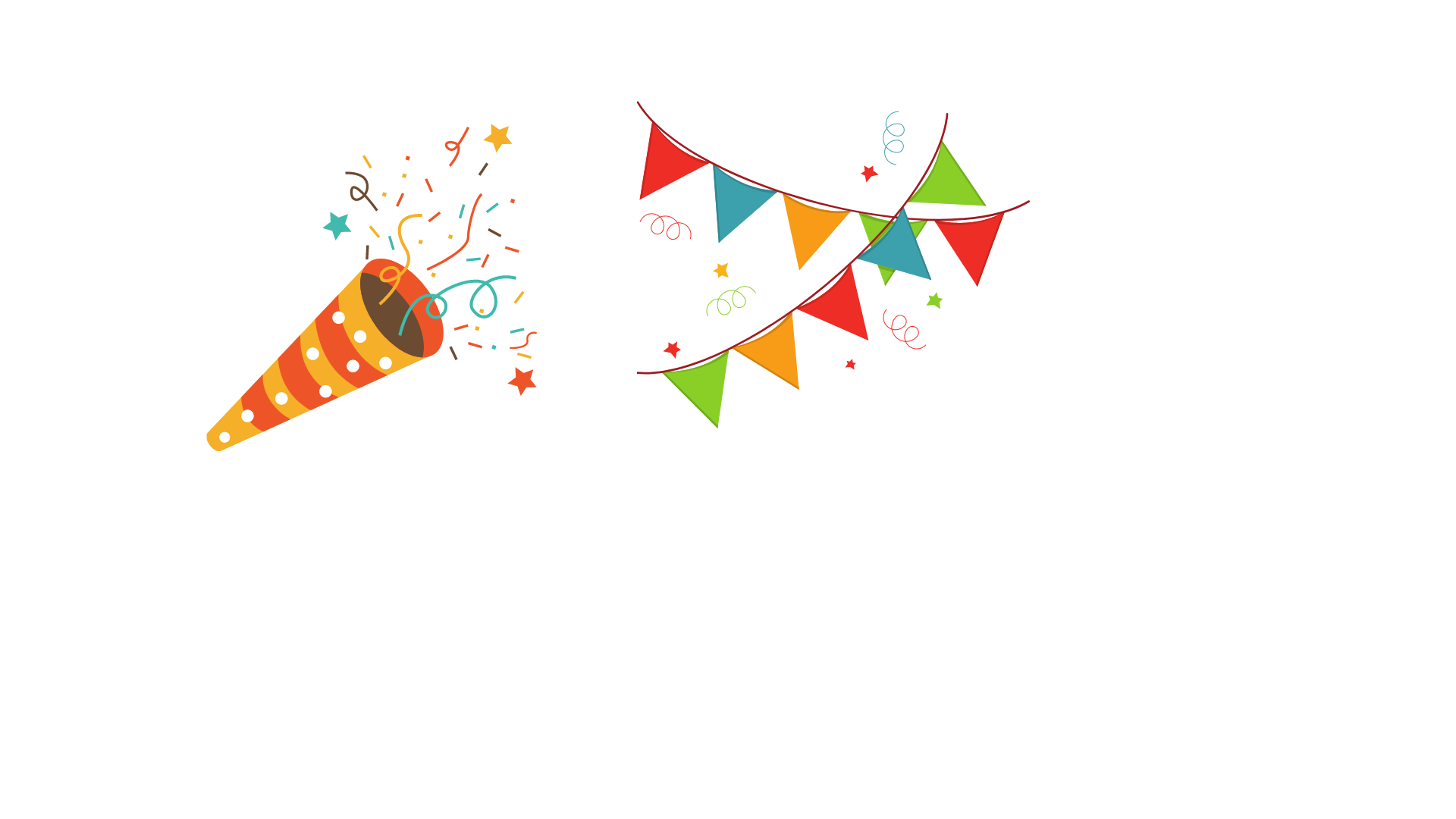 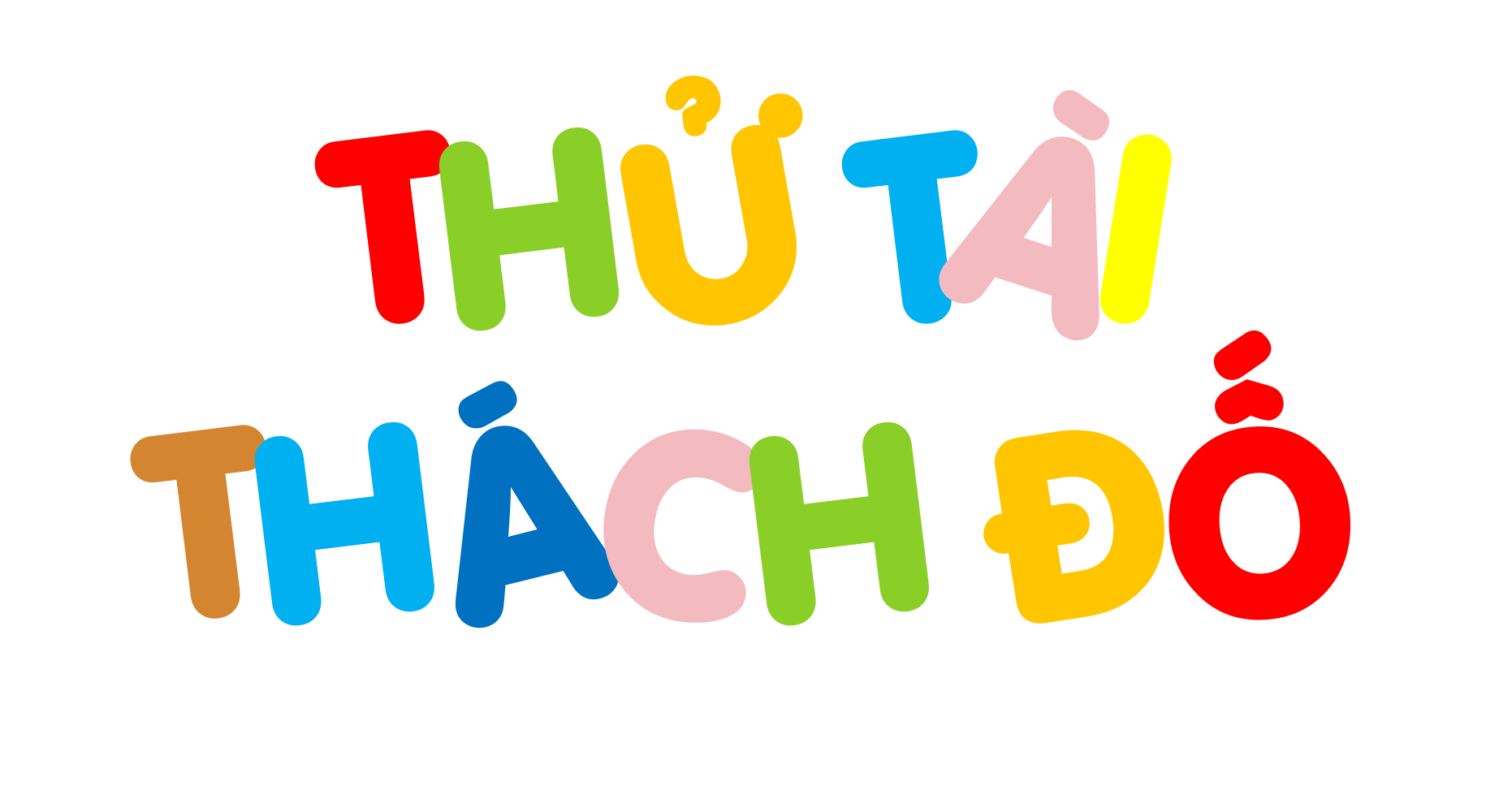 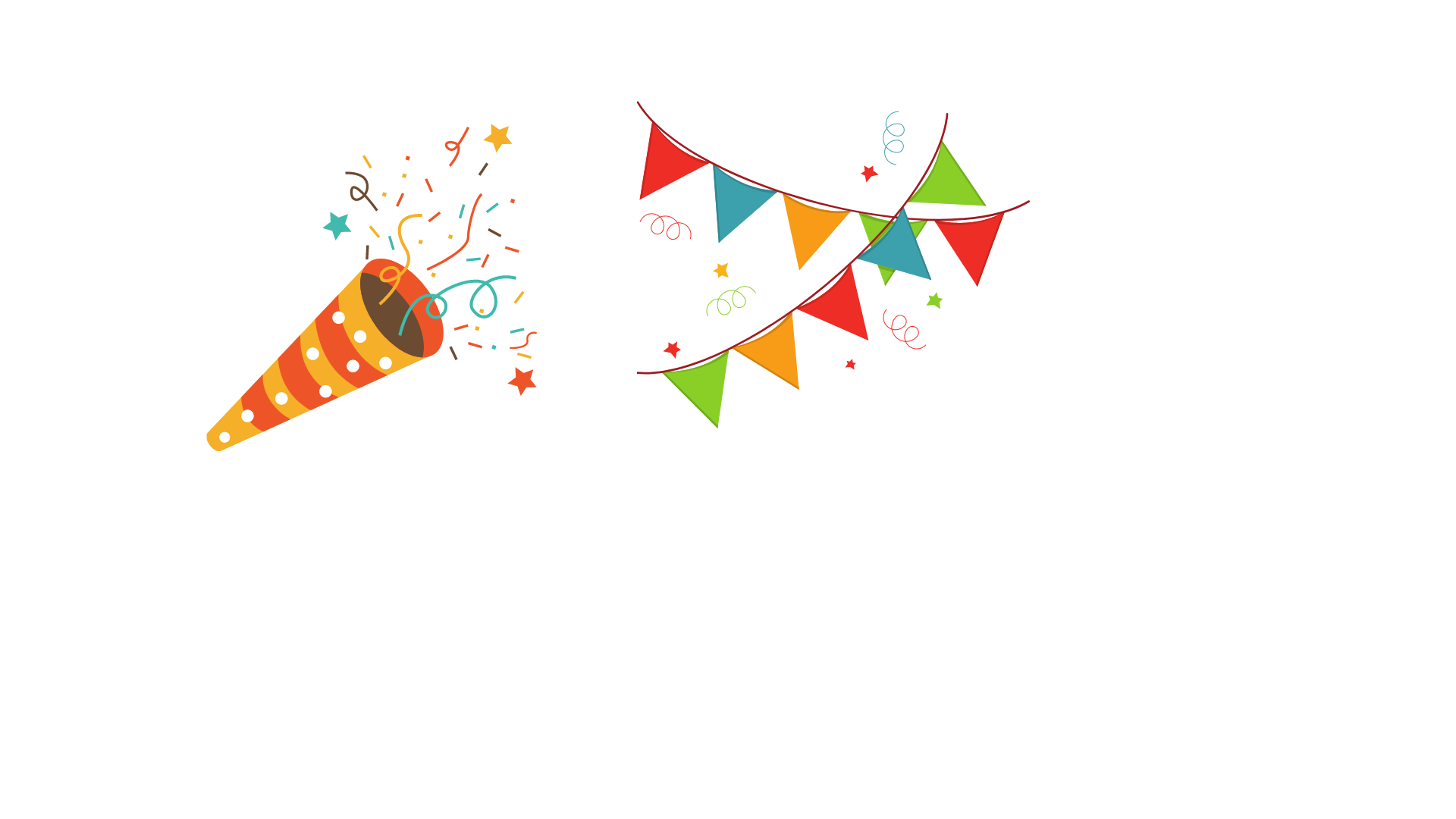 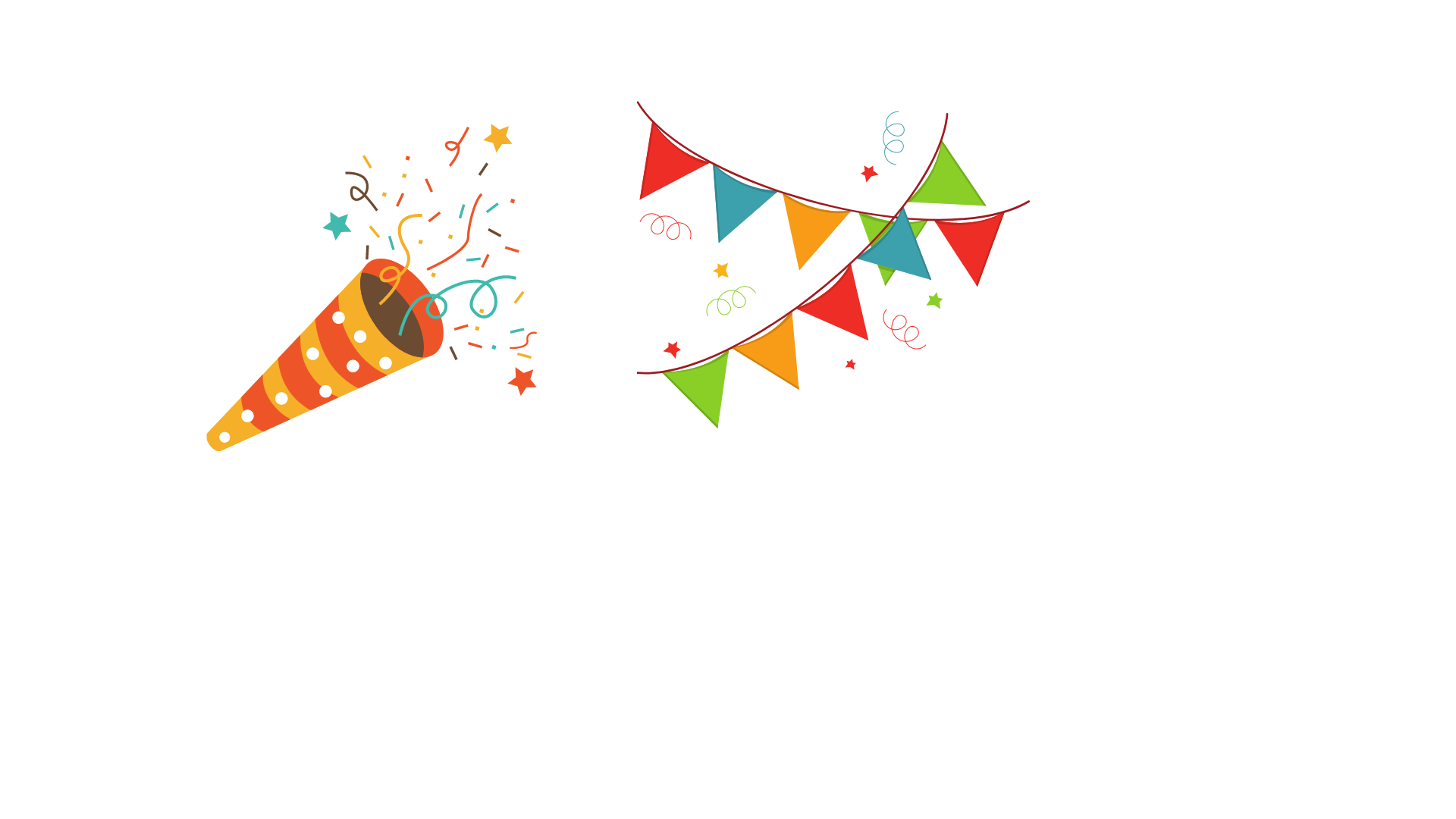 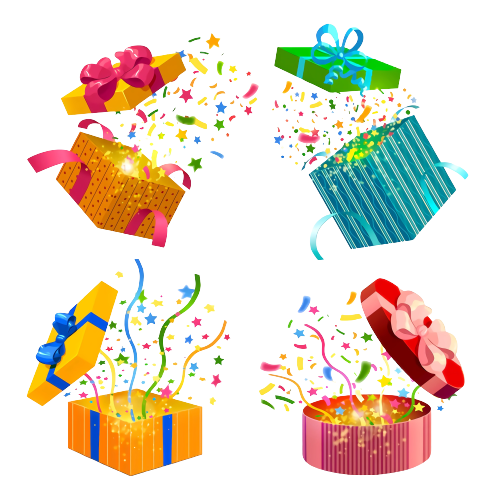 Luật chơi
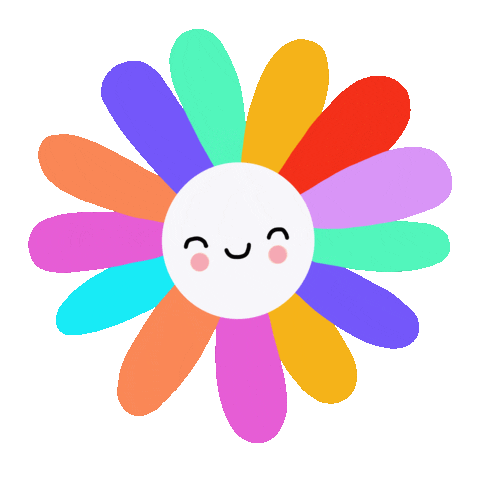 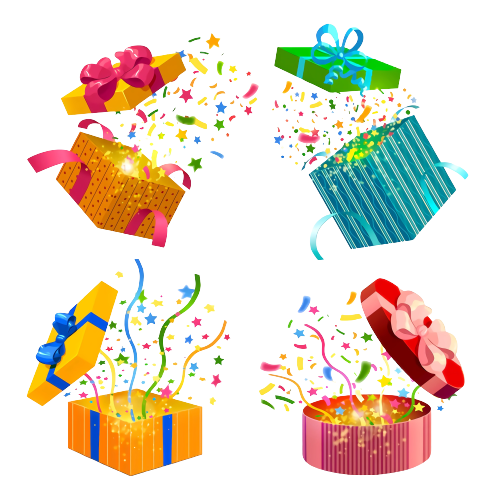 Trả lời  đúng  sẽ nhận được 1 bông hoa khen thưởng.
Trả lời  sai  sẽ không được 
nhận bông hoa.
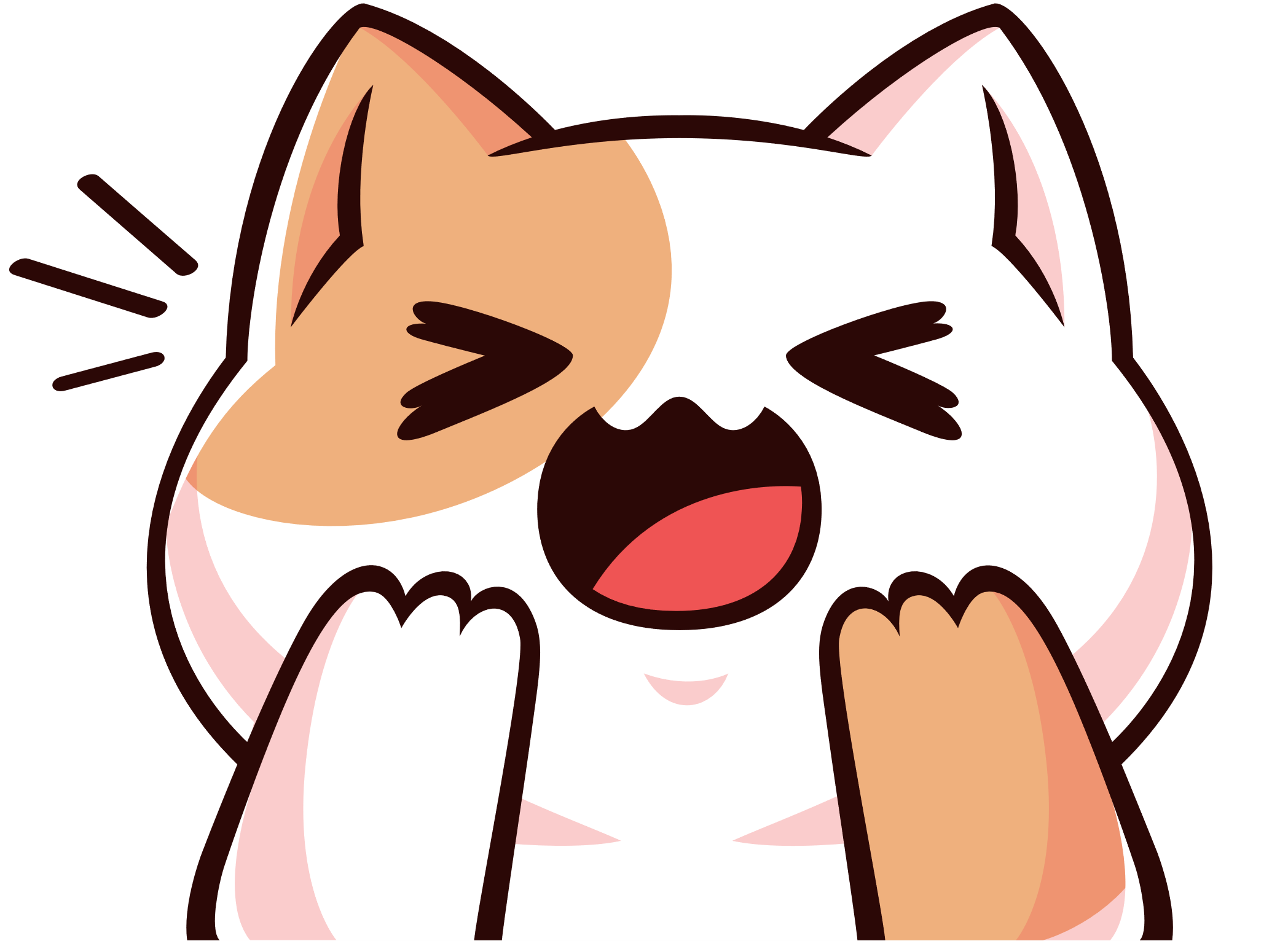 102 040 000
102 00 400
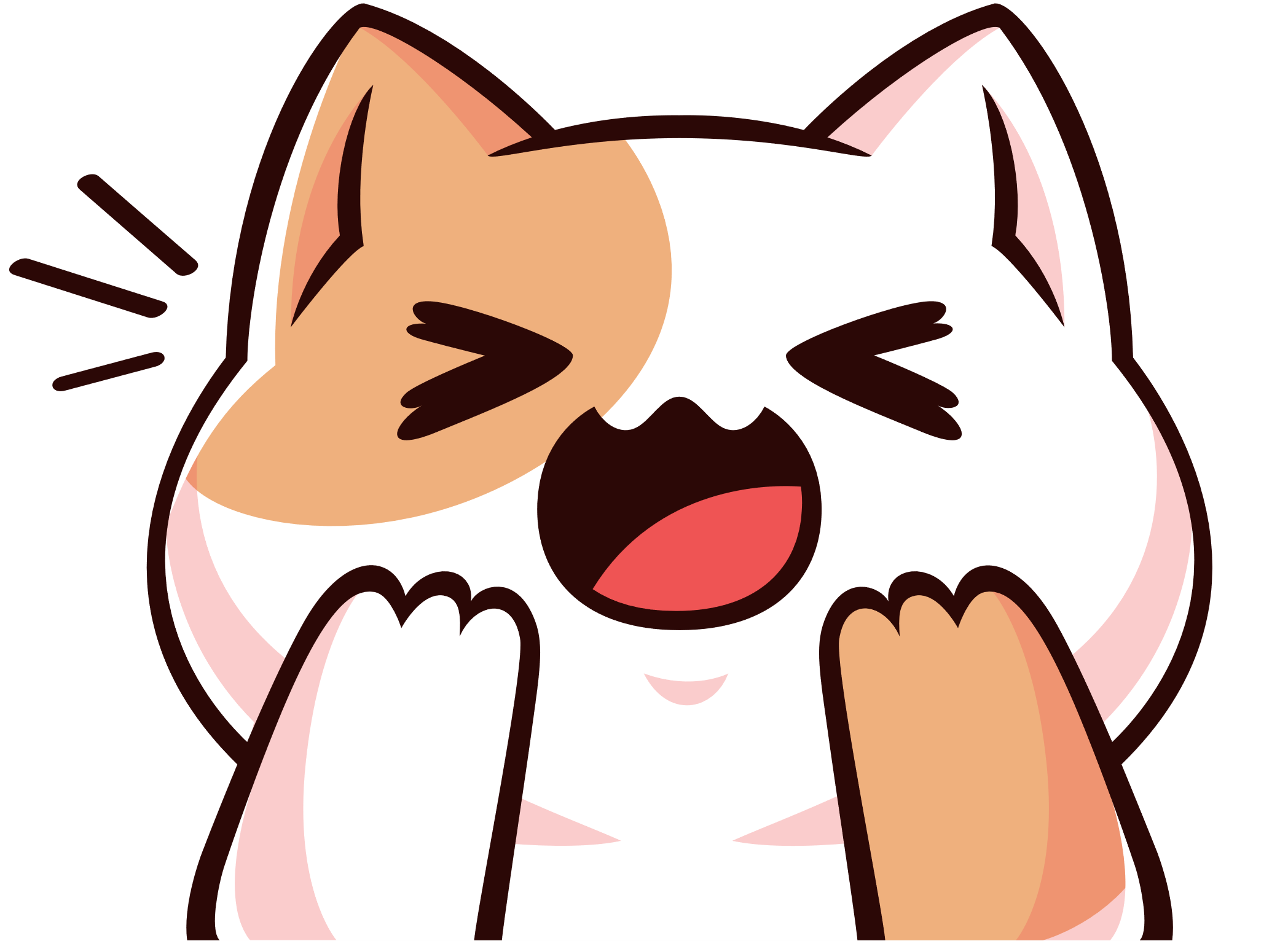 102 400 000
102 004 000
1. Viết số: Một trăm linh hai triệu bốn trăm nghìn
c
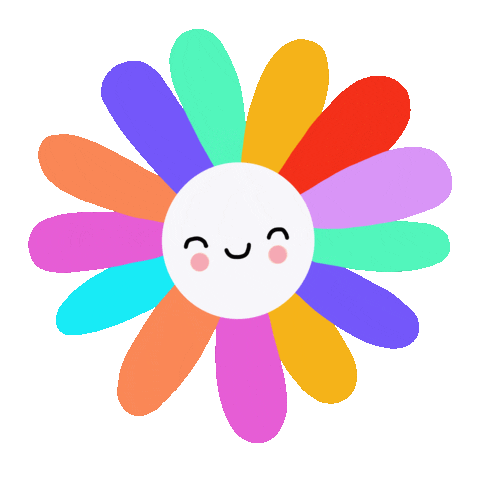 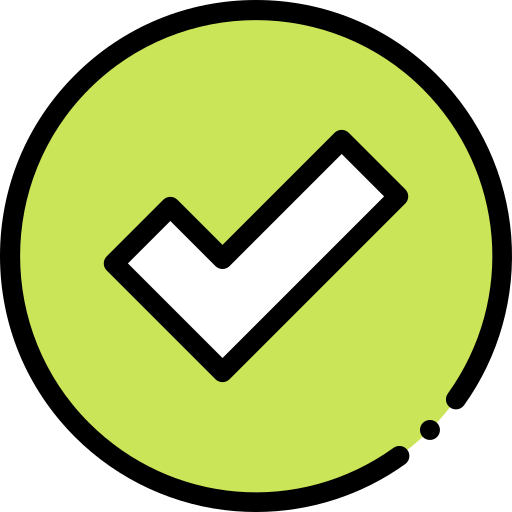 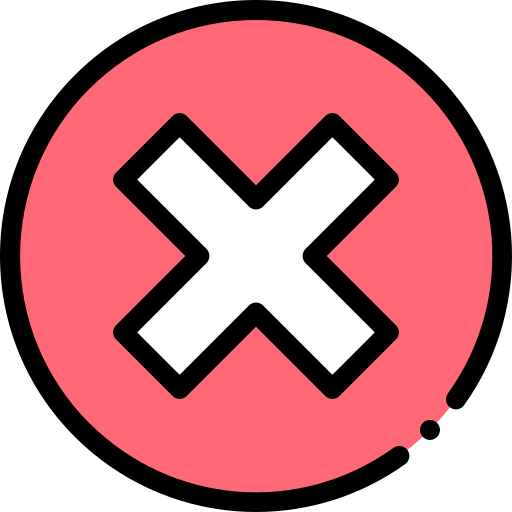 D
B
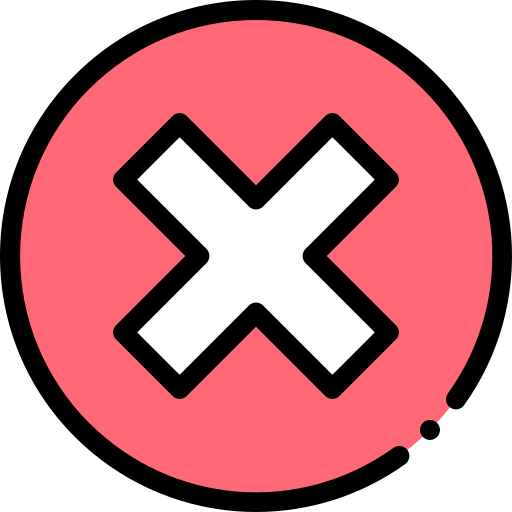 A
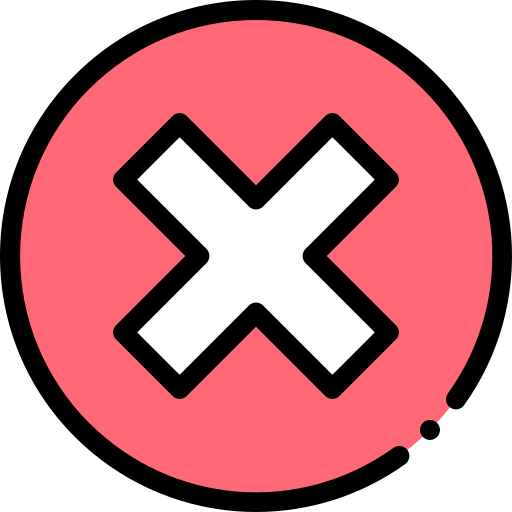 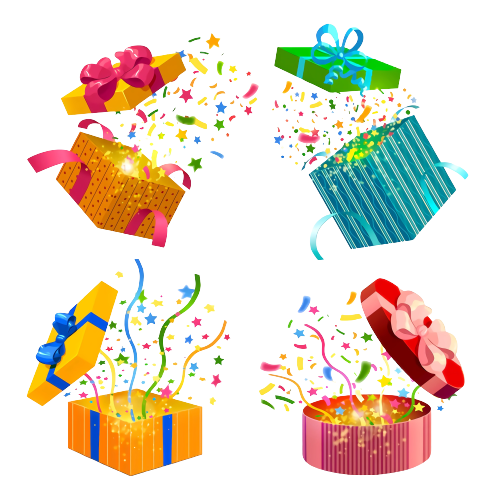 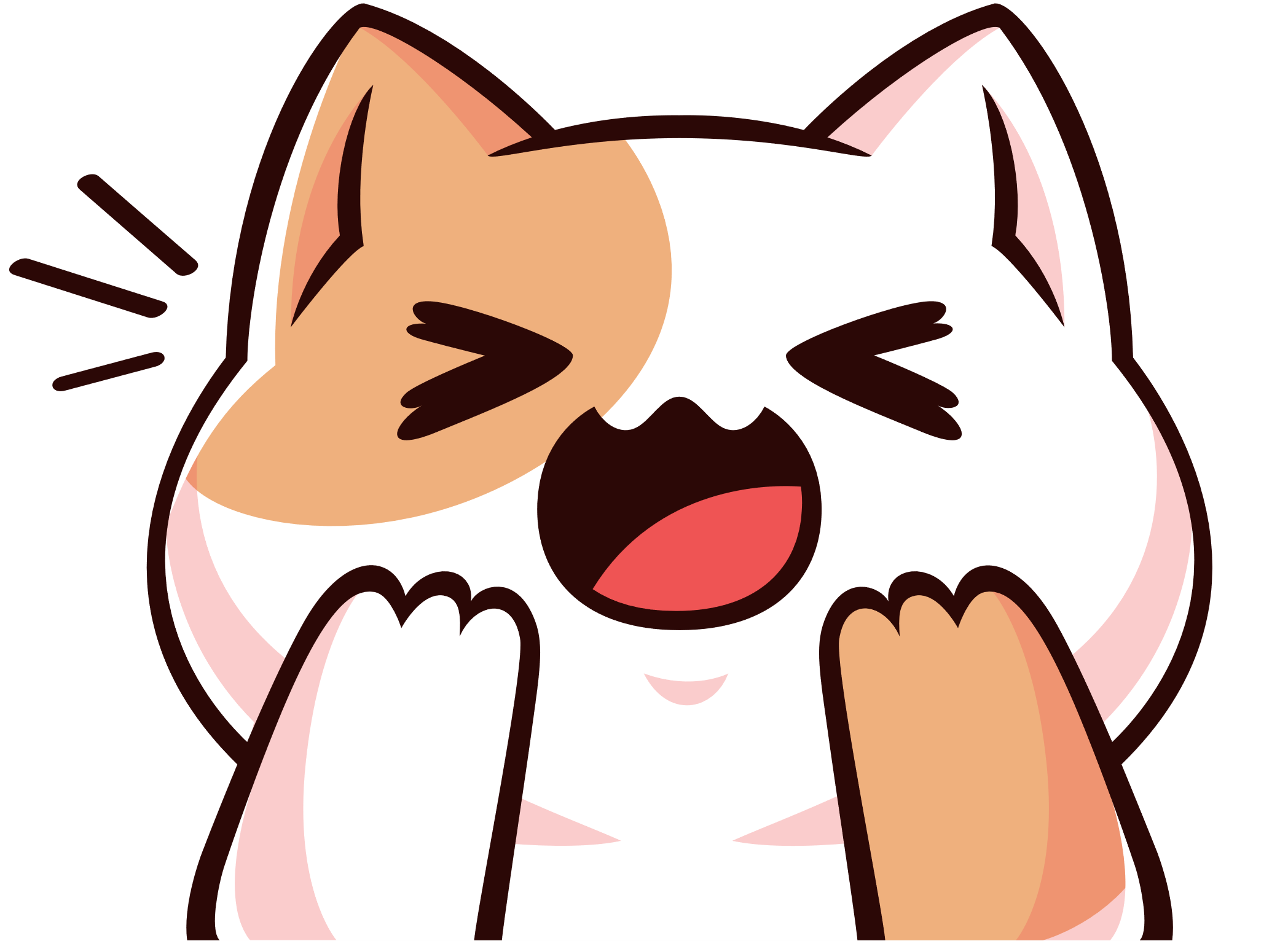 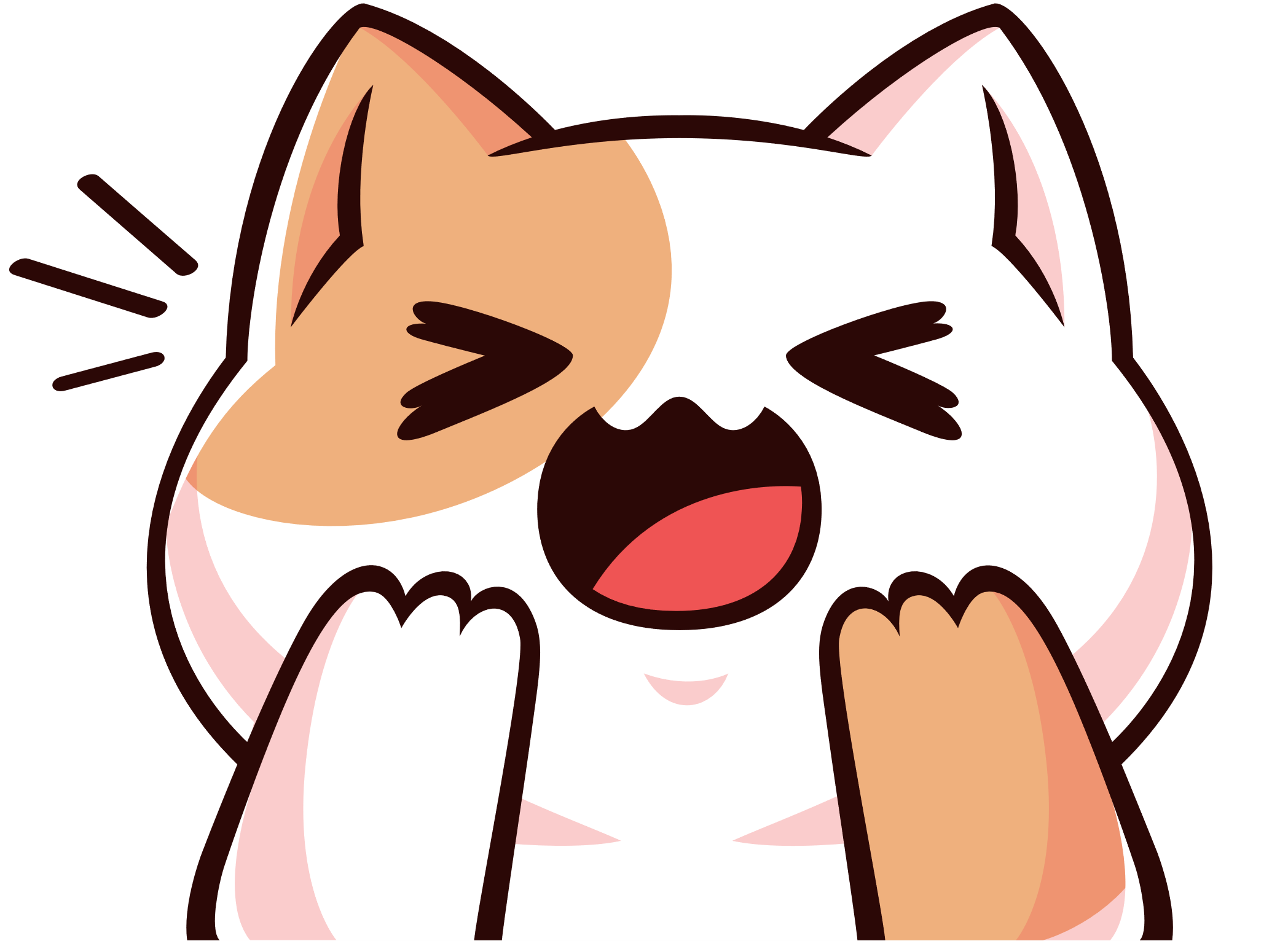 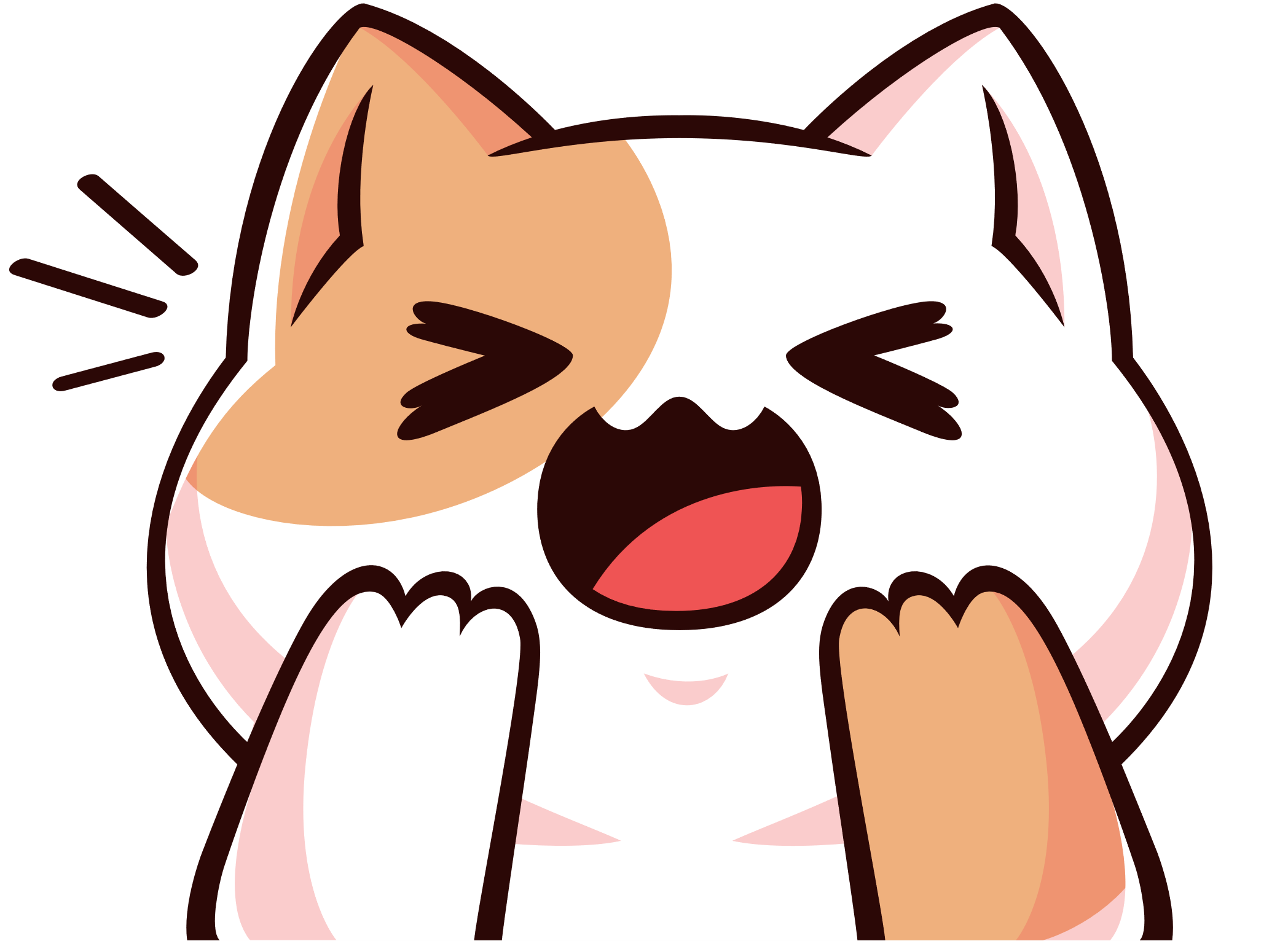 [Speaker Notes: GV click vào đáp án khung vuông (không click vào ô tròn ABCD) để hiện kết quả
Khi HS trả lời đúng, GV click vào đáp án trong khung họp quà xuất hiện]
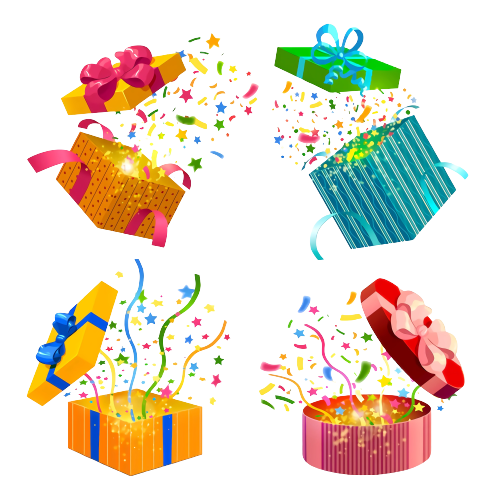 406 200 900
406 200 000
406 200 090
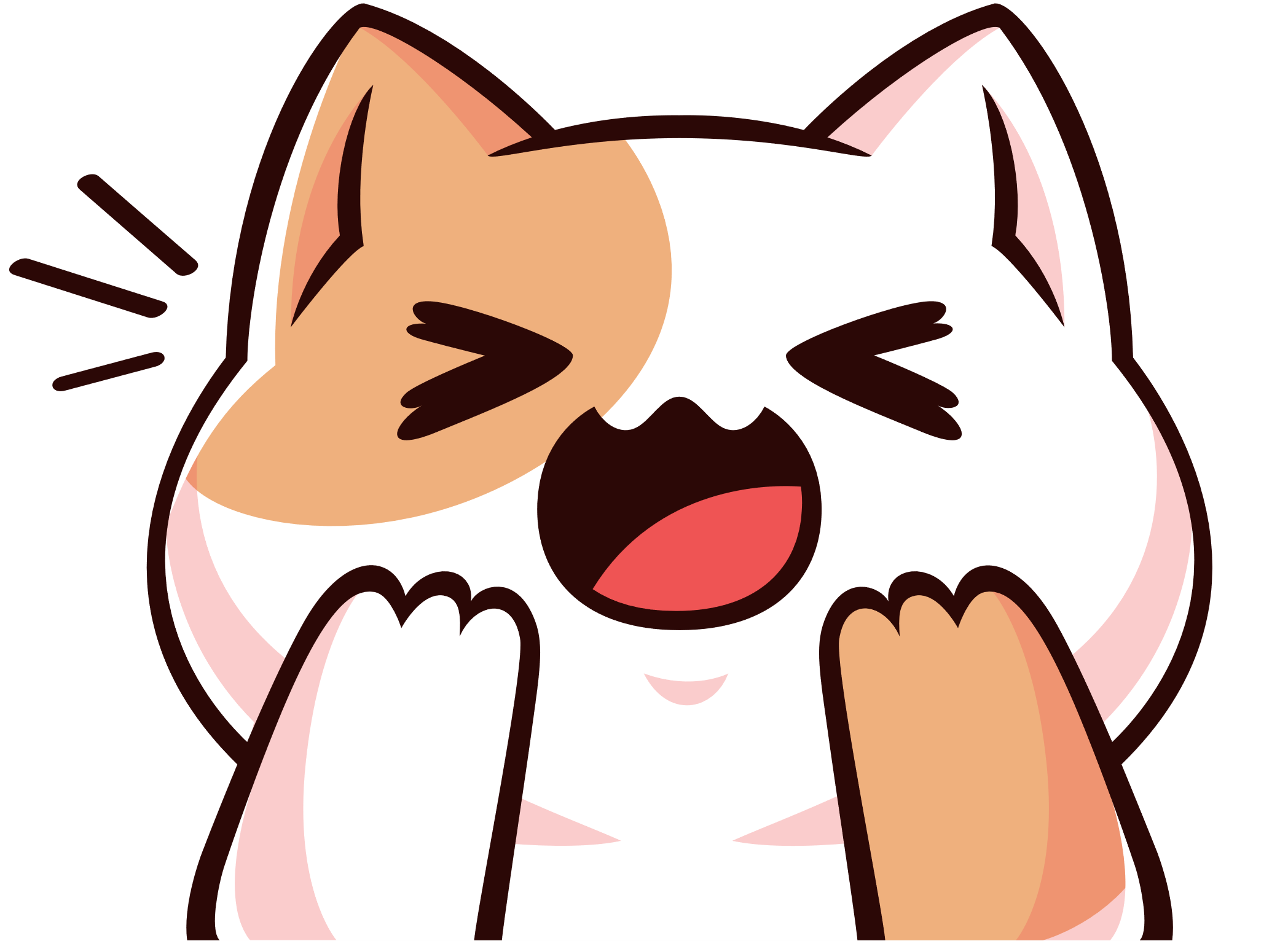 406 200 009
2. Viết số: Bốn trăm linh sáu triệu hai trăm nghìn không trăm linh chín.
A
c
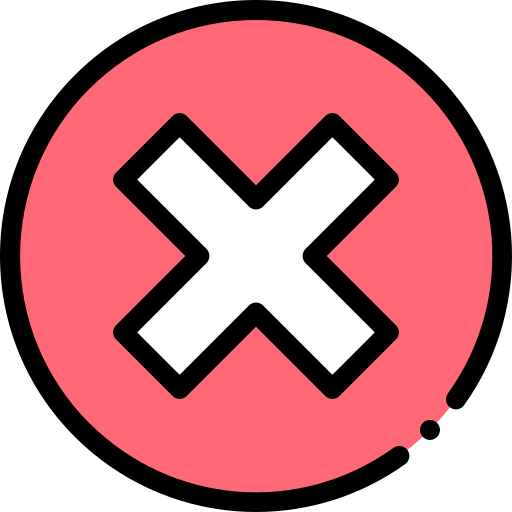 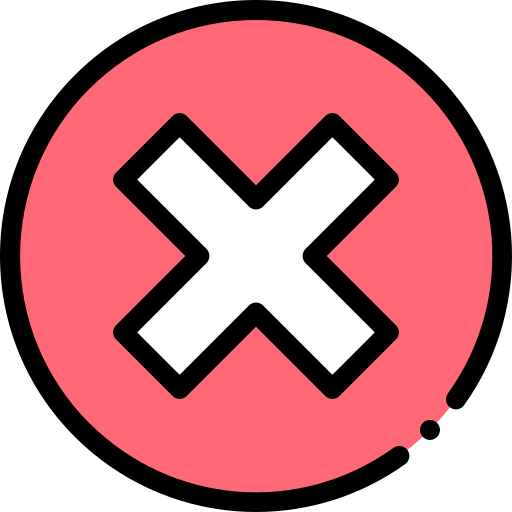 D
B
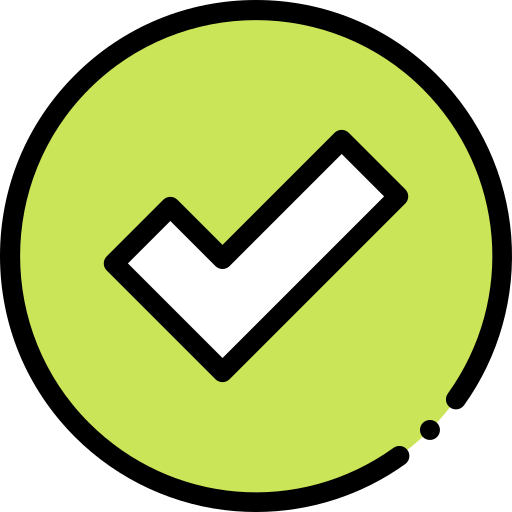 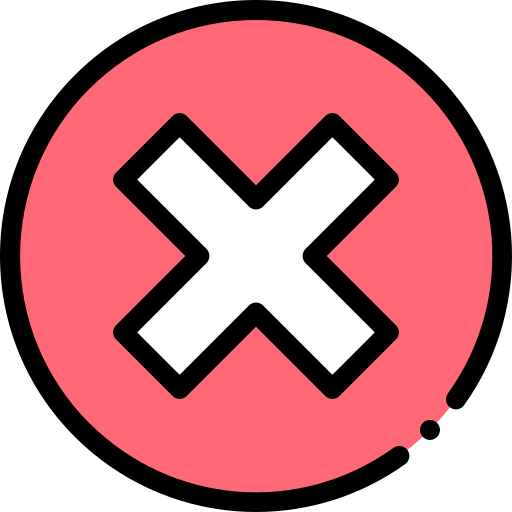 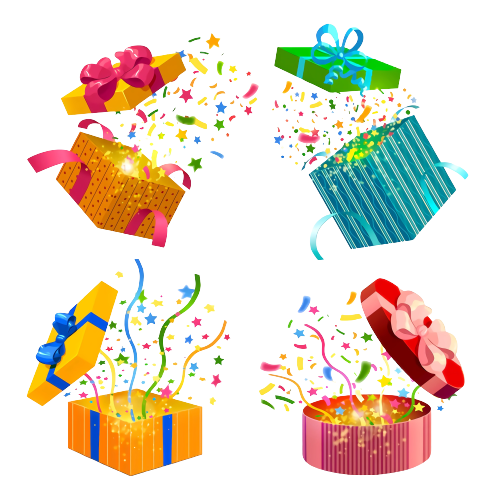 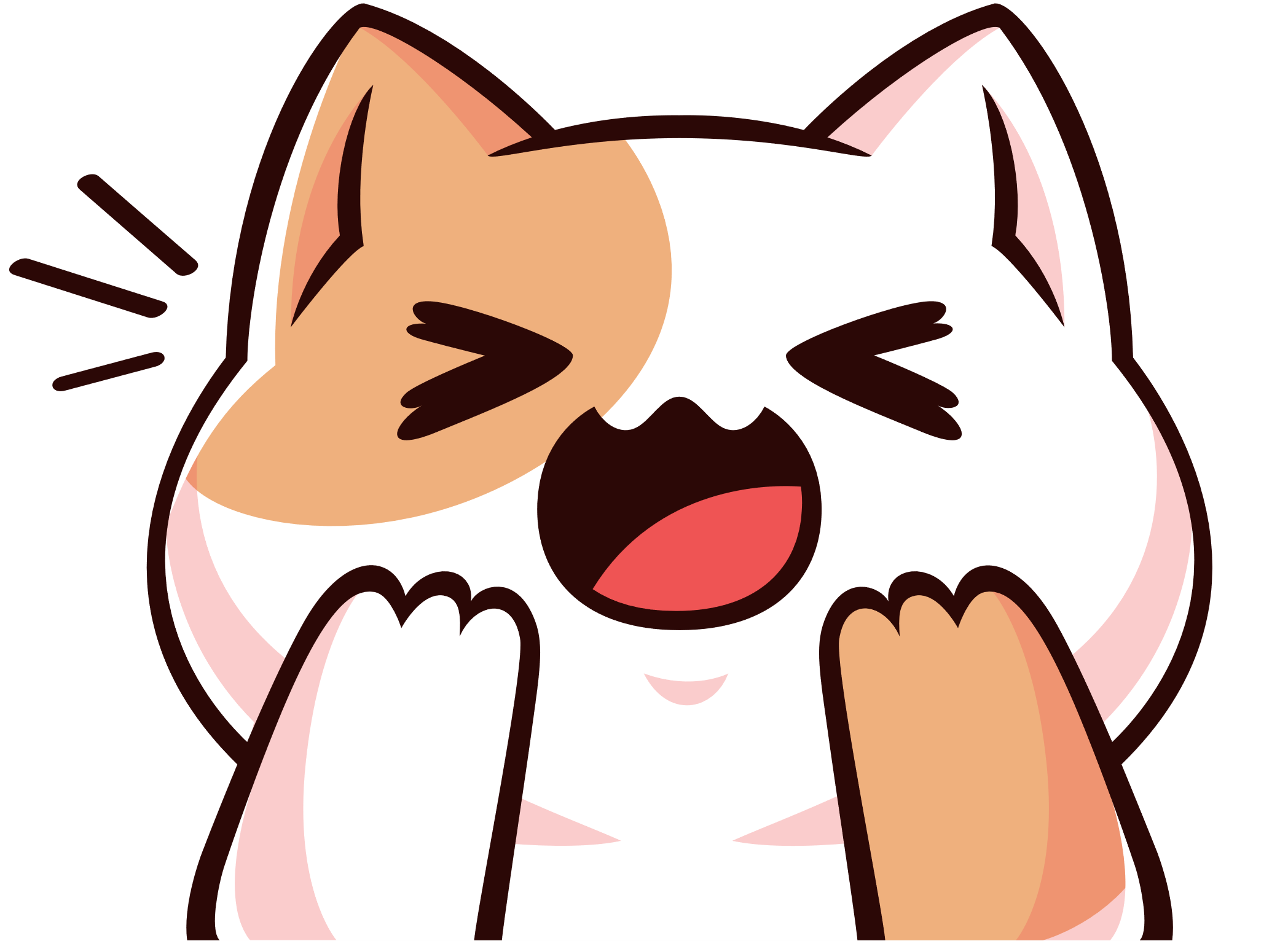 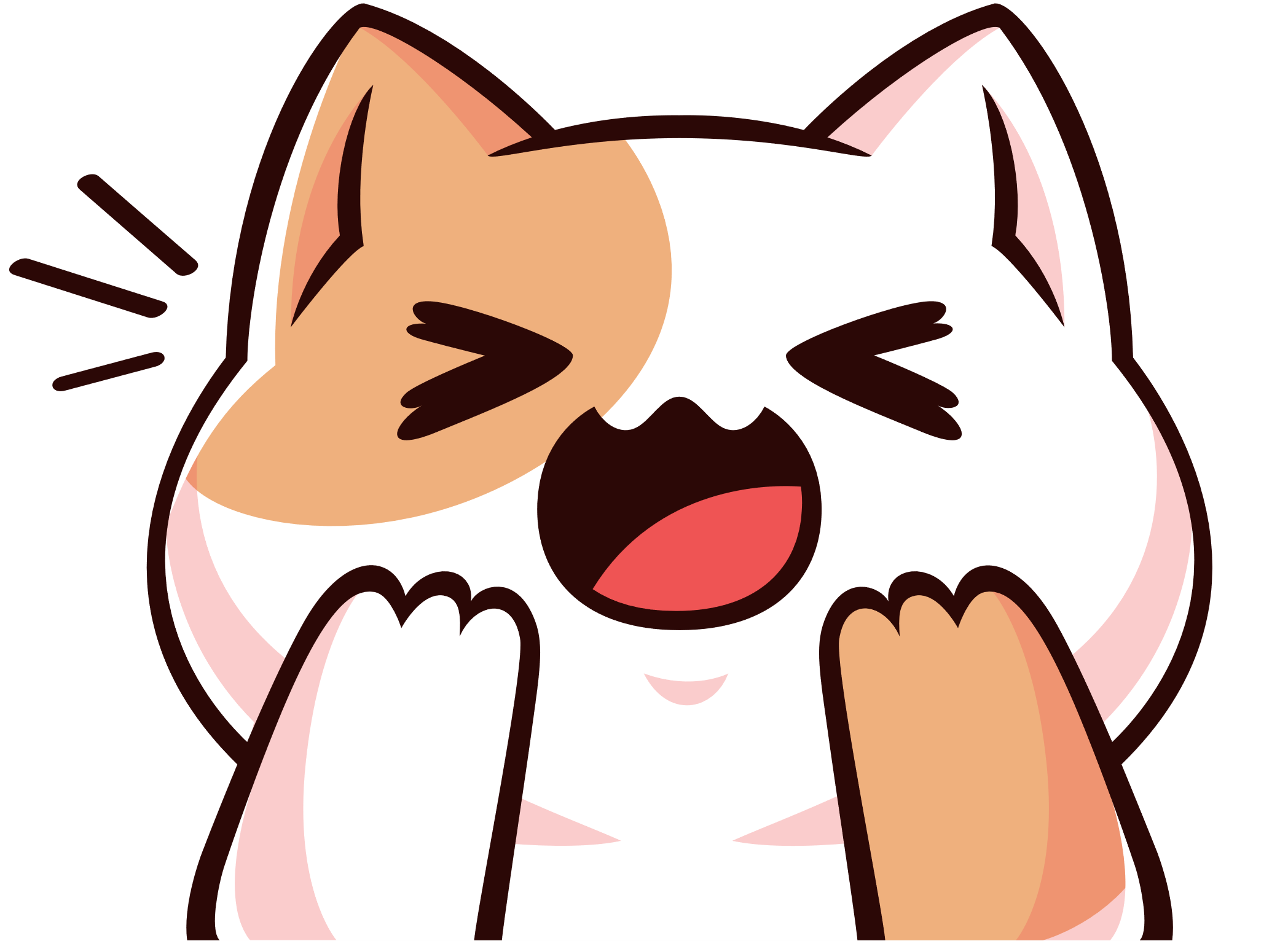 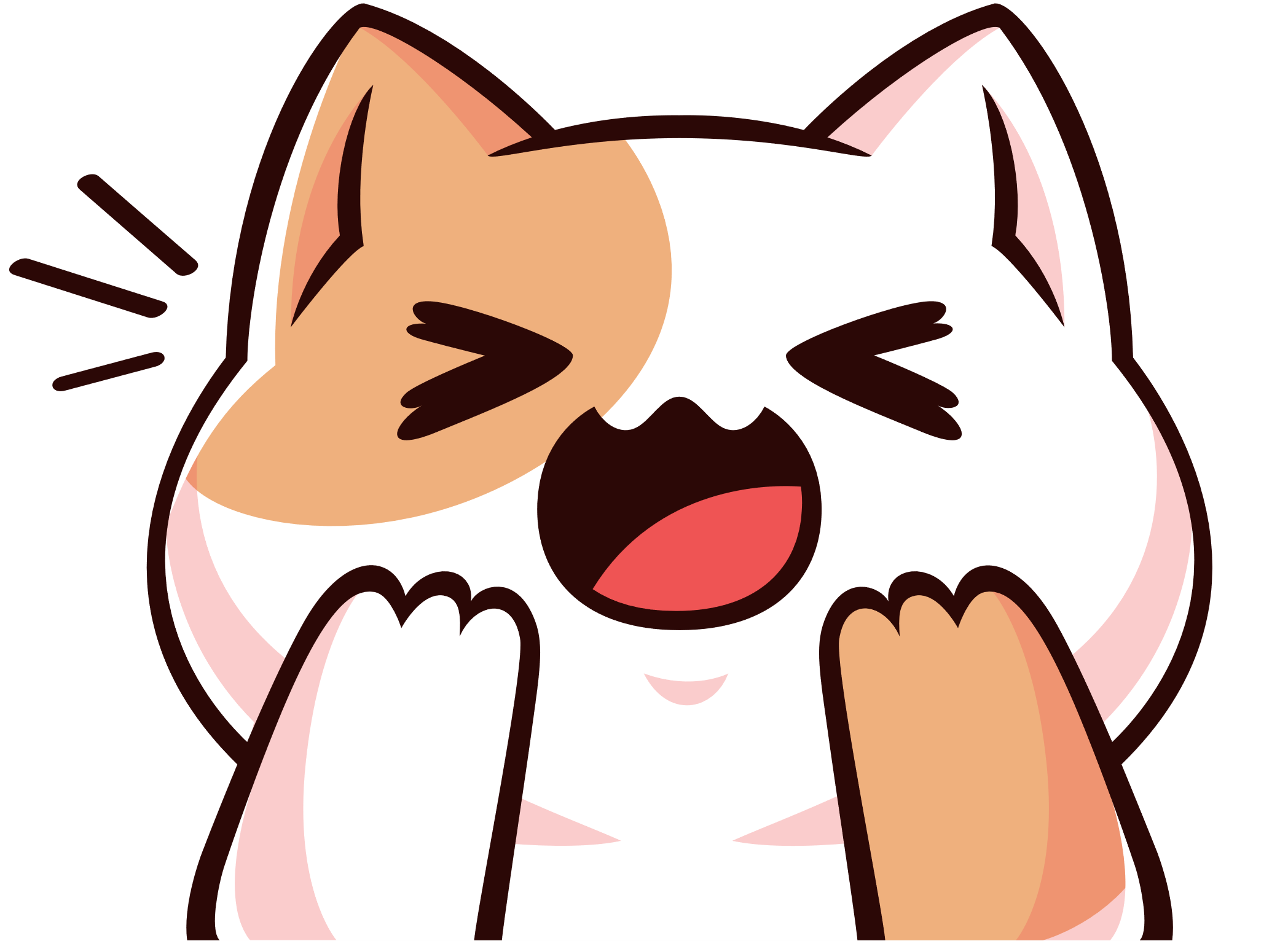 [Speaker Notes: GV click vào đáp án khung vuông (không click vào ô tròn ABCD) để hiện kết quả
Khi HS trả lời đúng, GV click vào đáp án trong khung họp quà xuất hiện]
Năm mươi hai triệu không trăm tám mươi nghìn không trăm chín mươi.
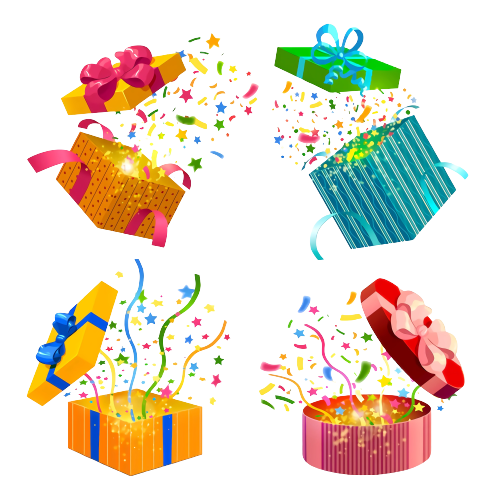 Năm mươi hai triệu không trăm linh tám nghìn không trăm chín mươi.
Năm mươi hai triệu không trăm linh tám nghìn chín trăm.
Năm mươi hai triệu tám trăm linh tám nghìn không trăm chín mươi.
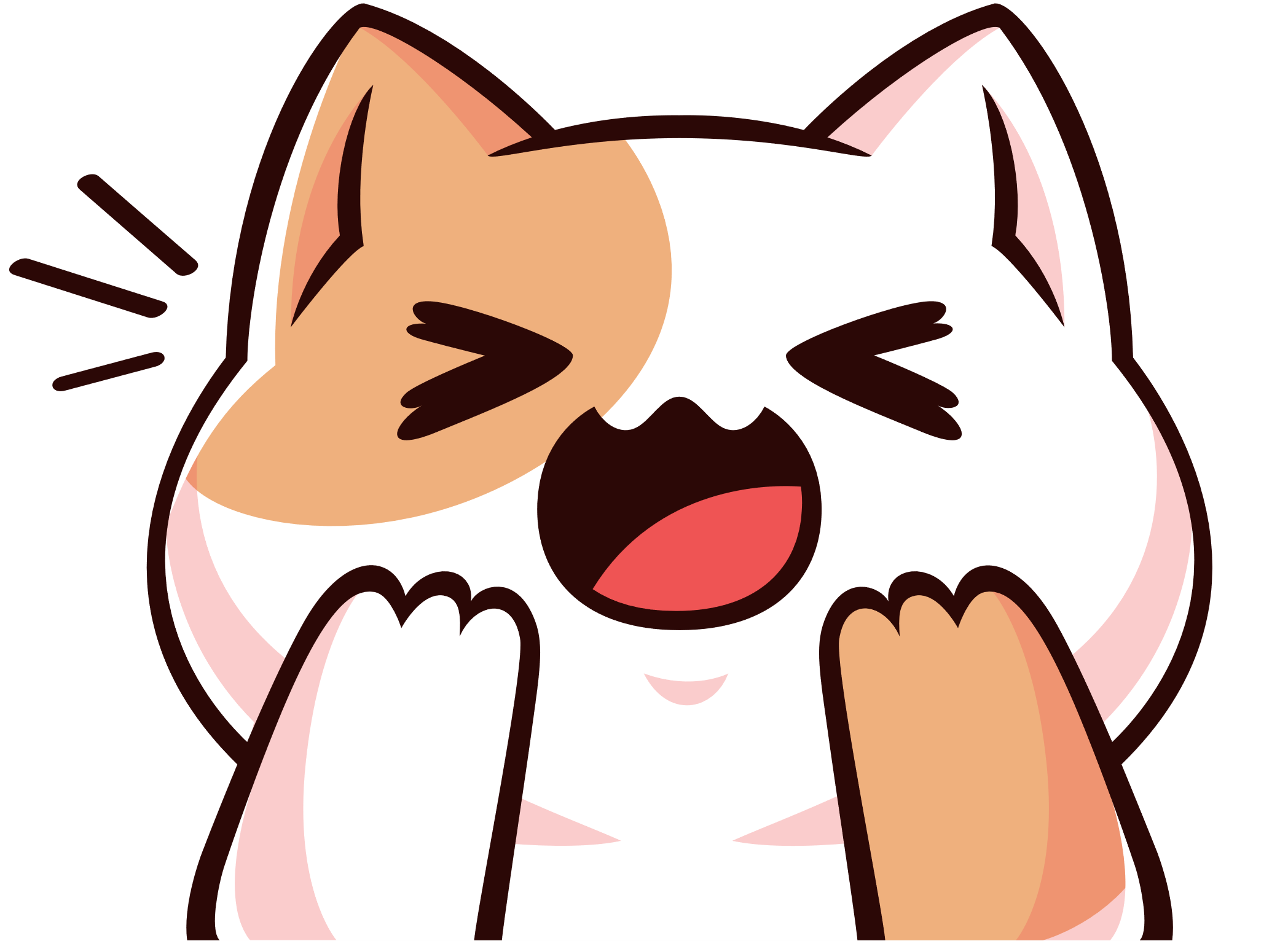 Câu 3: Đọc số 52 008 090
C
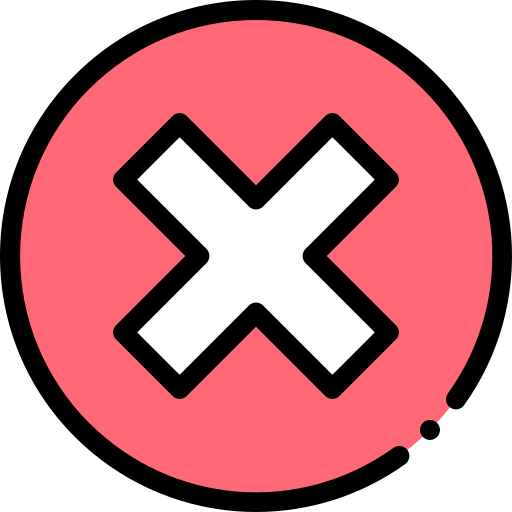 A
D
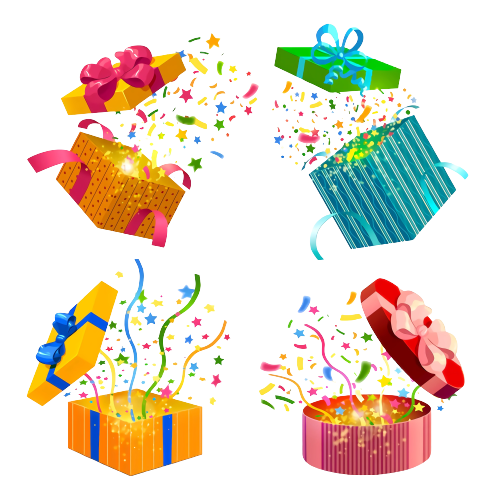 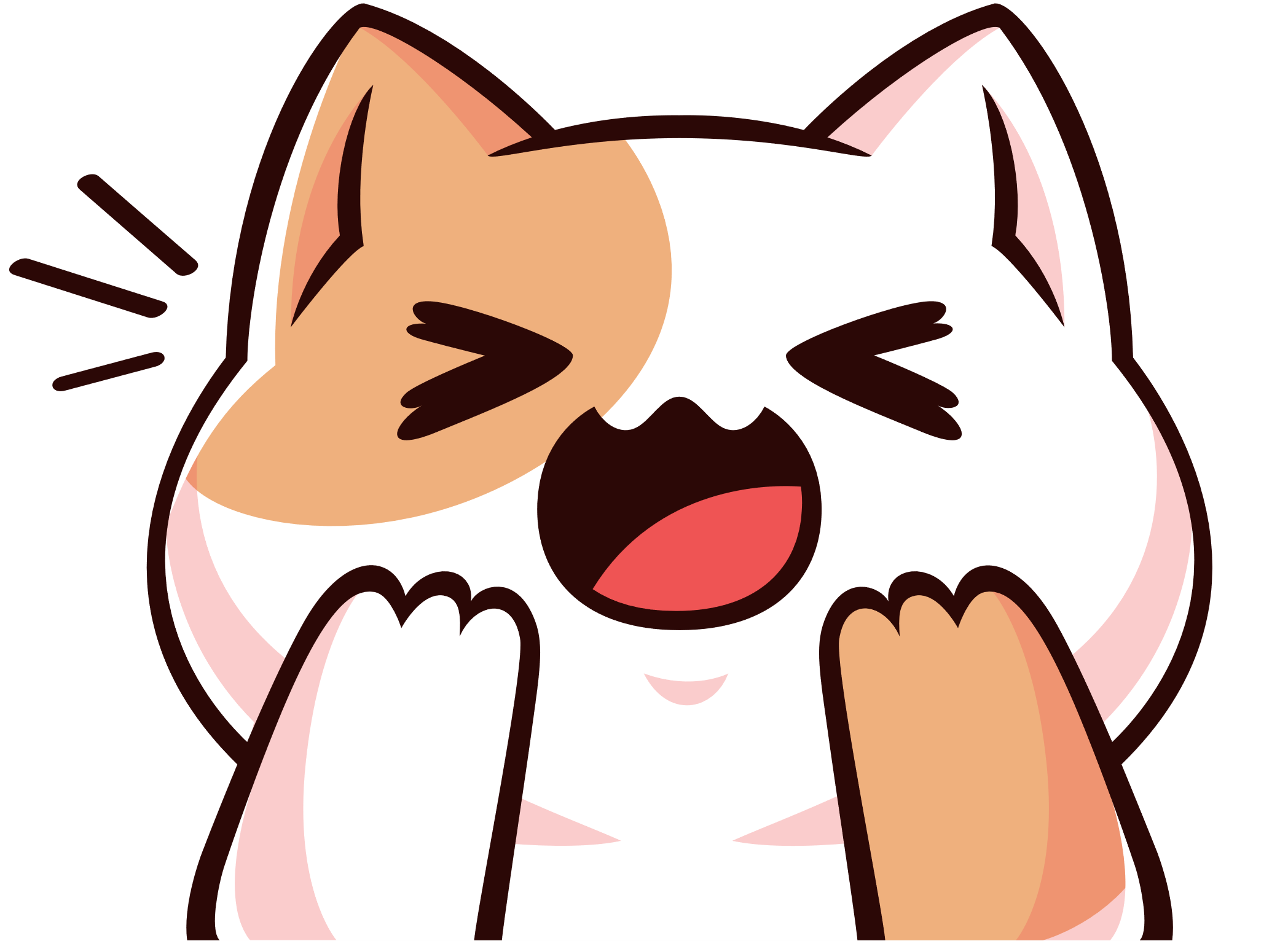 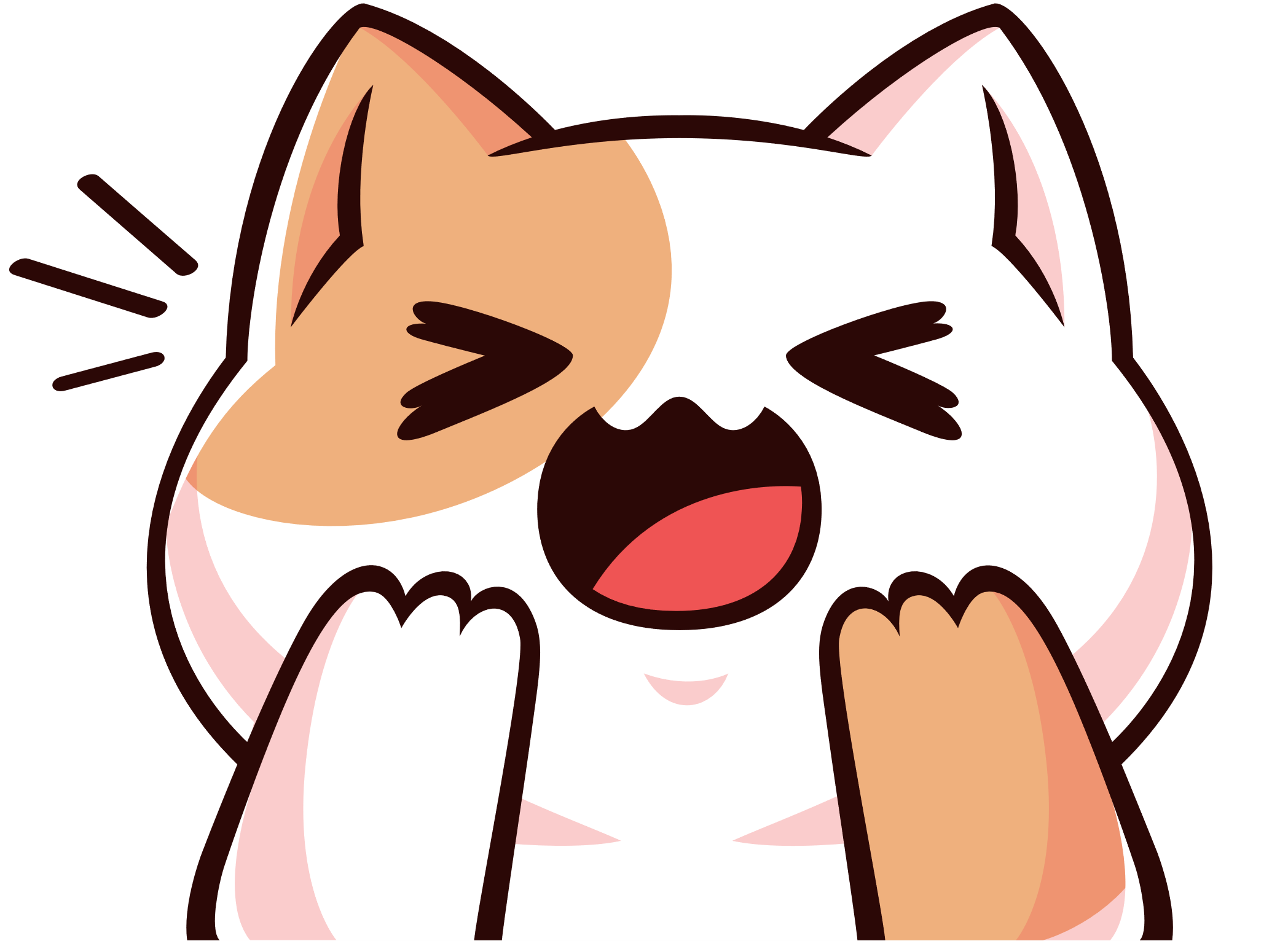 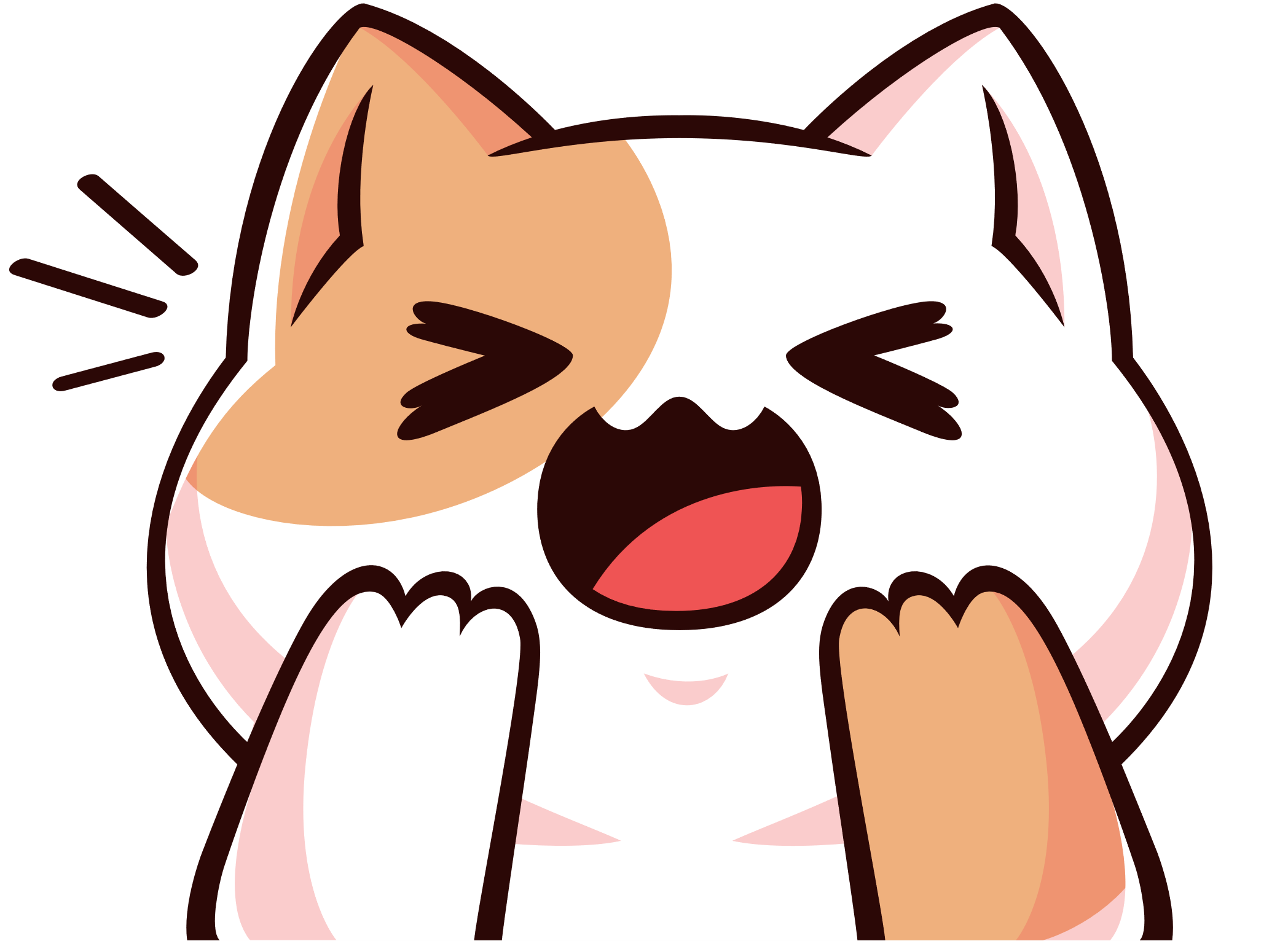 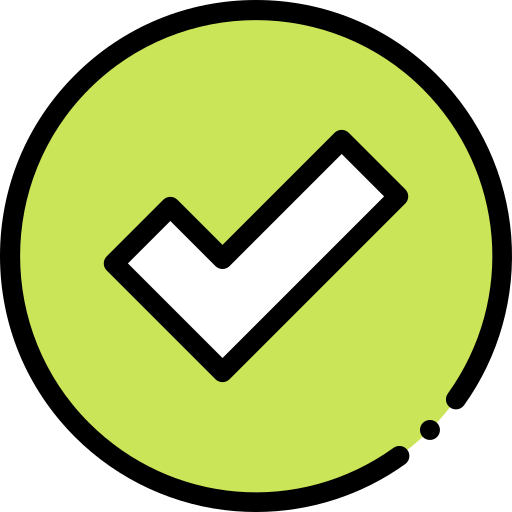 B
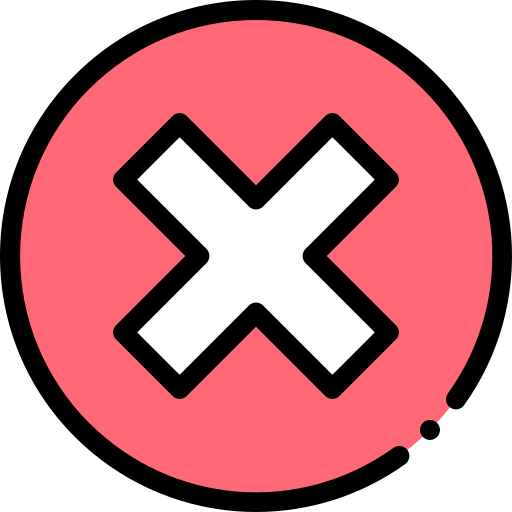 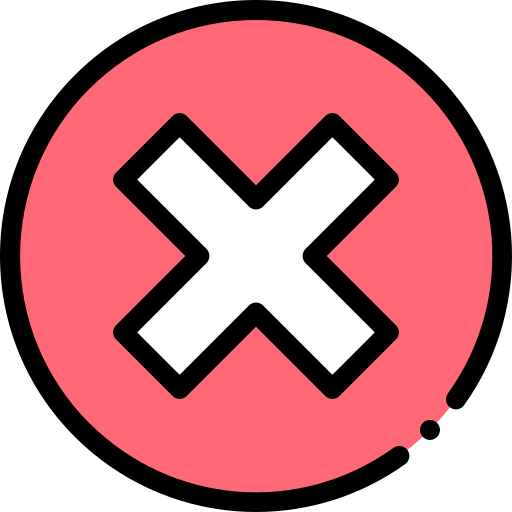 [Speaker Notes: GV click vào đáp án khung vuông (không click vào ô tròn ABCD) để hiện kết quả
Khi HS trả lời đúng, GV click vào đáp án trong khung họp quà xuất hiện]
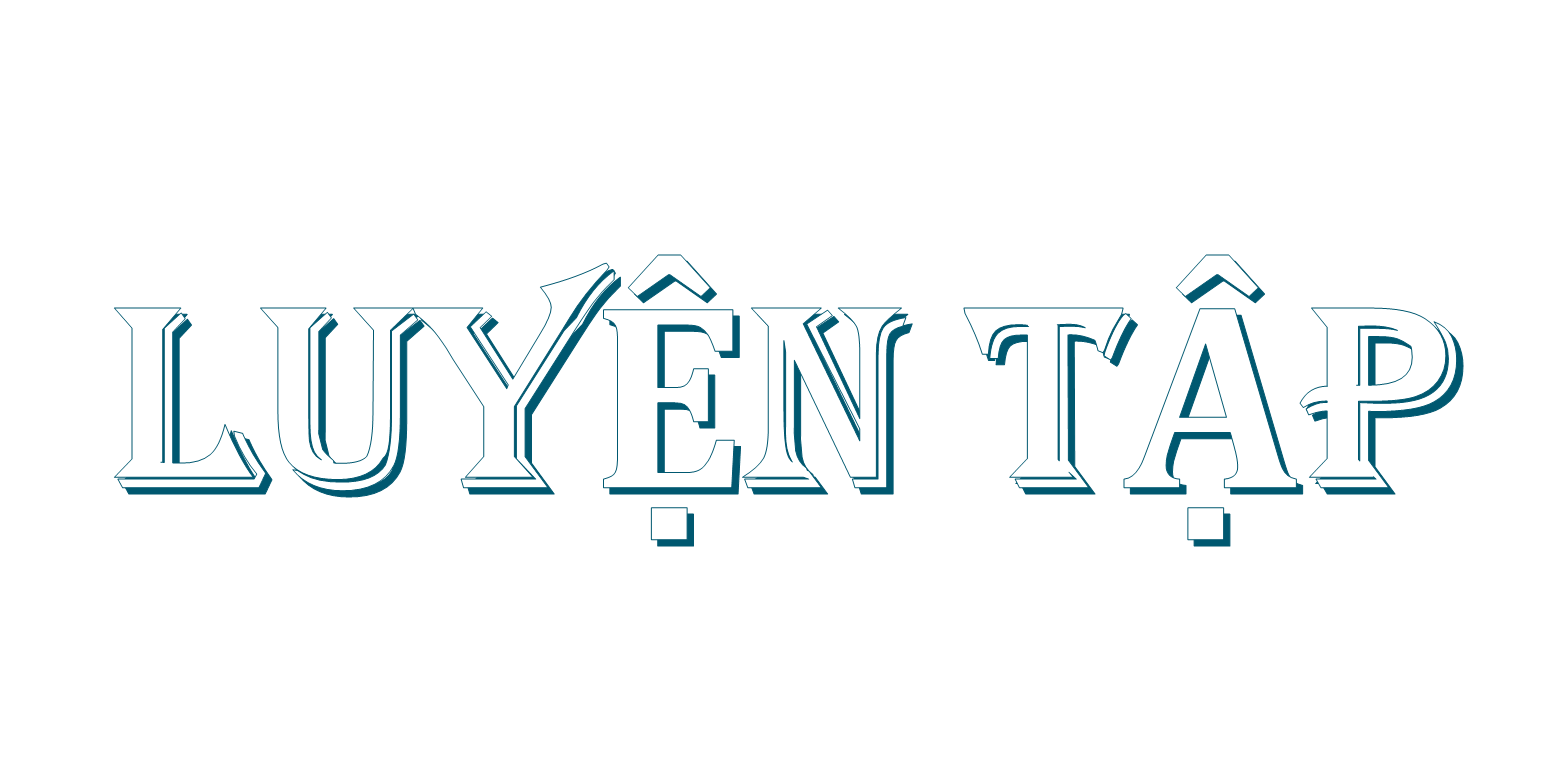 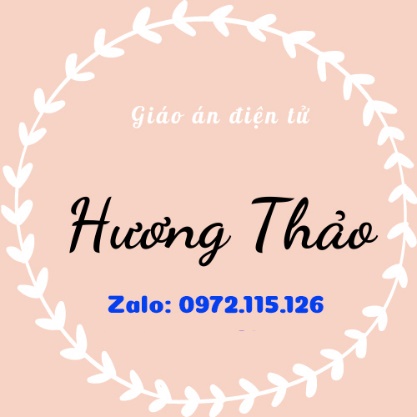 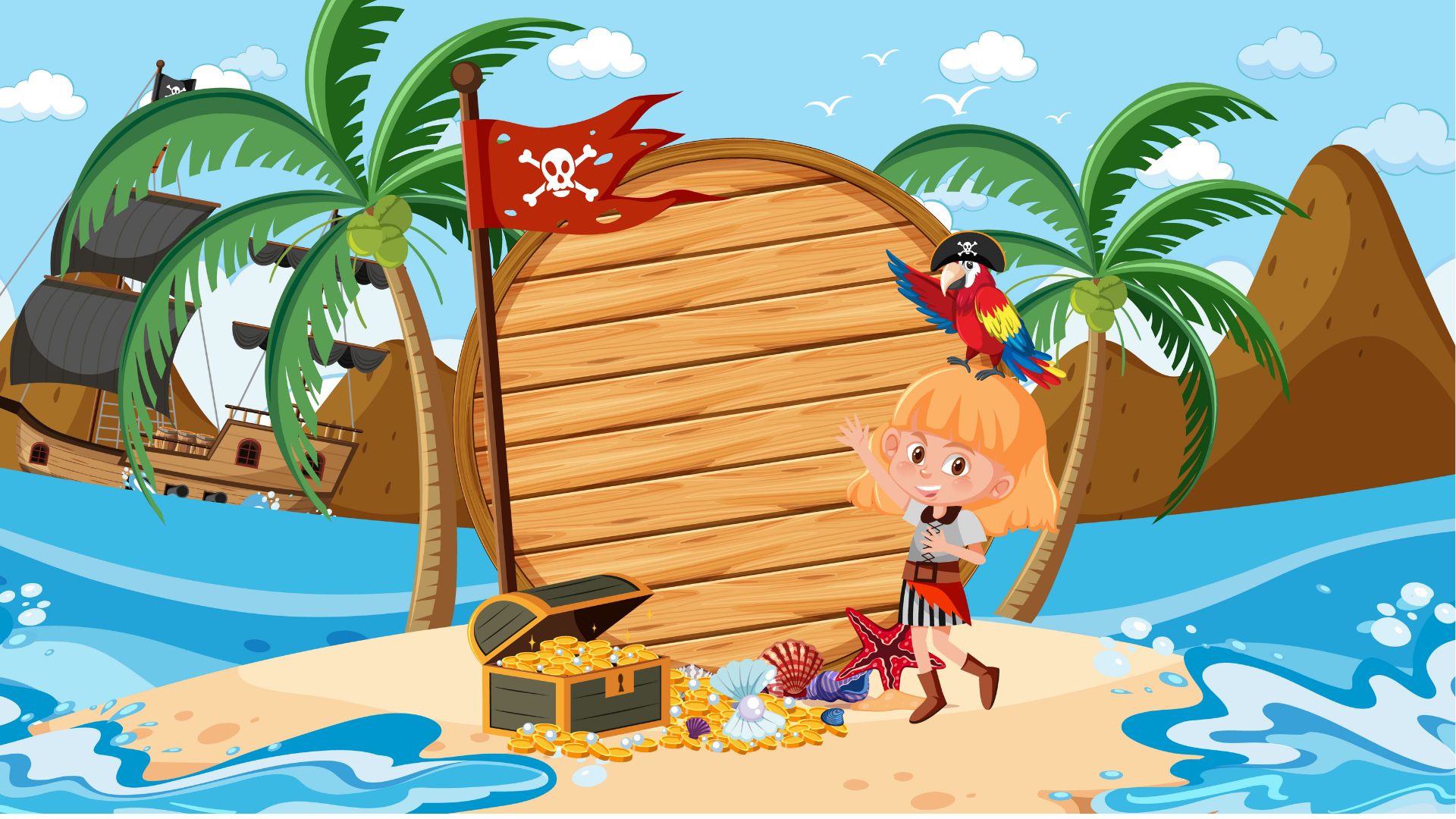 ĐI TÌM KHO BÁU
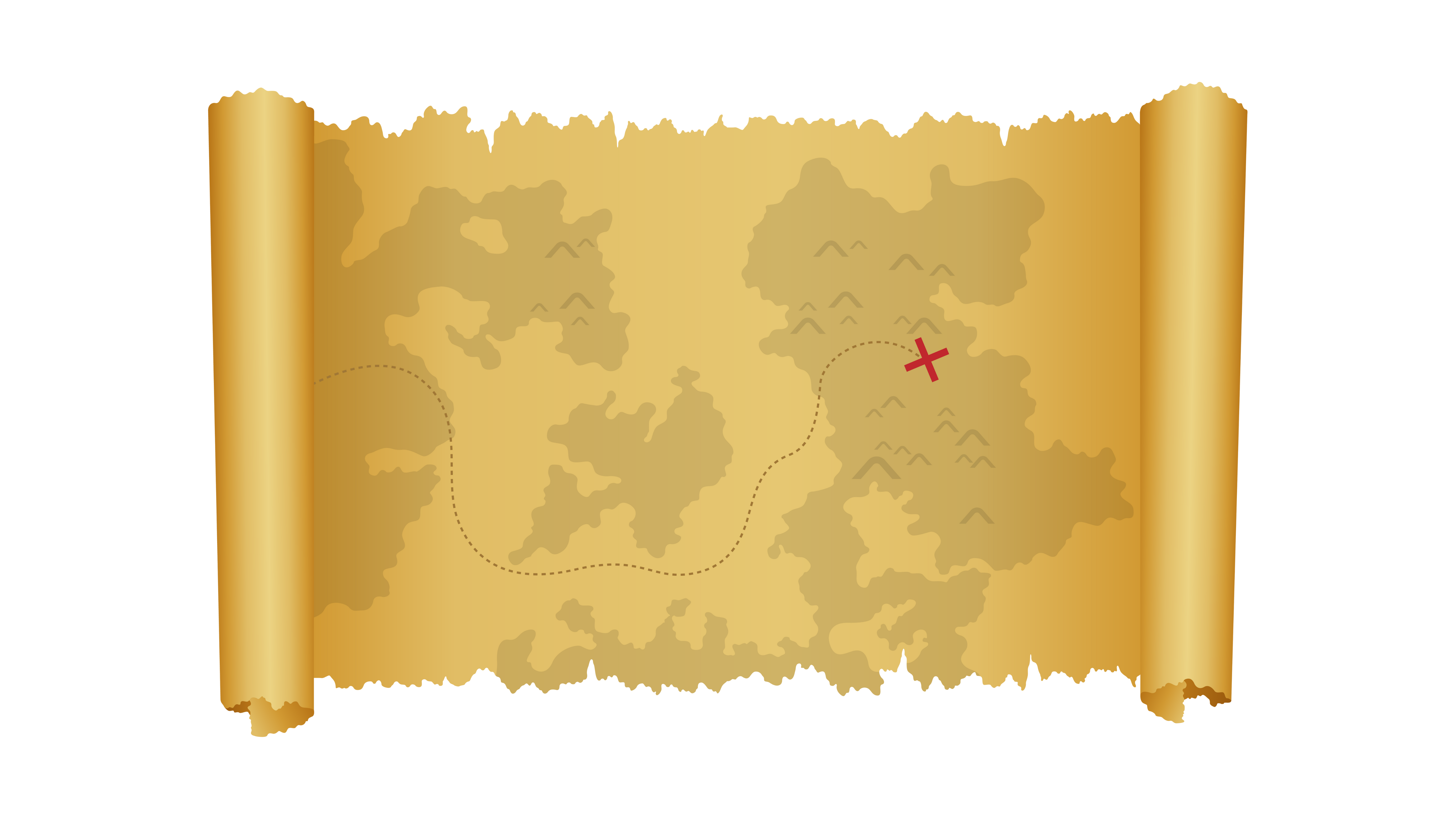 SƠ ĐỒ KHO BÁU
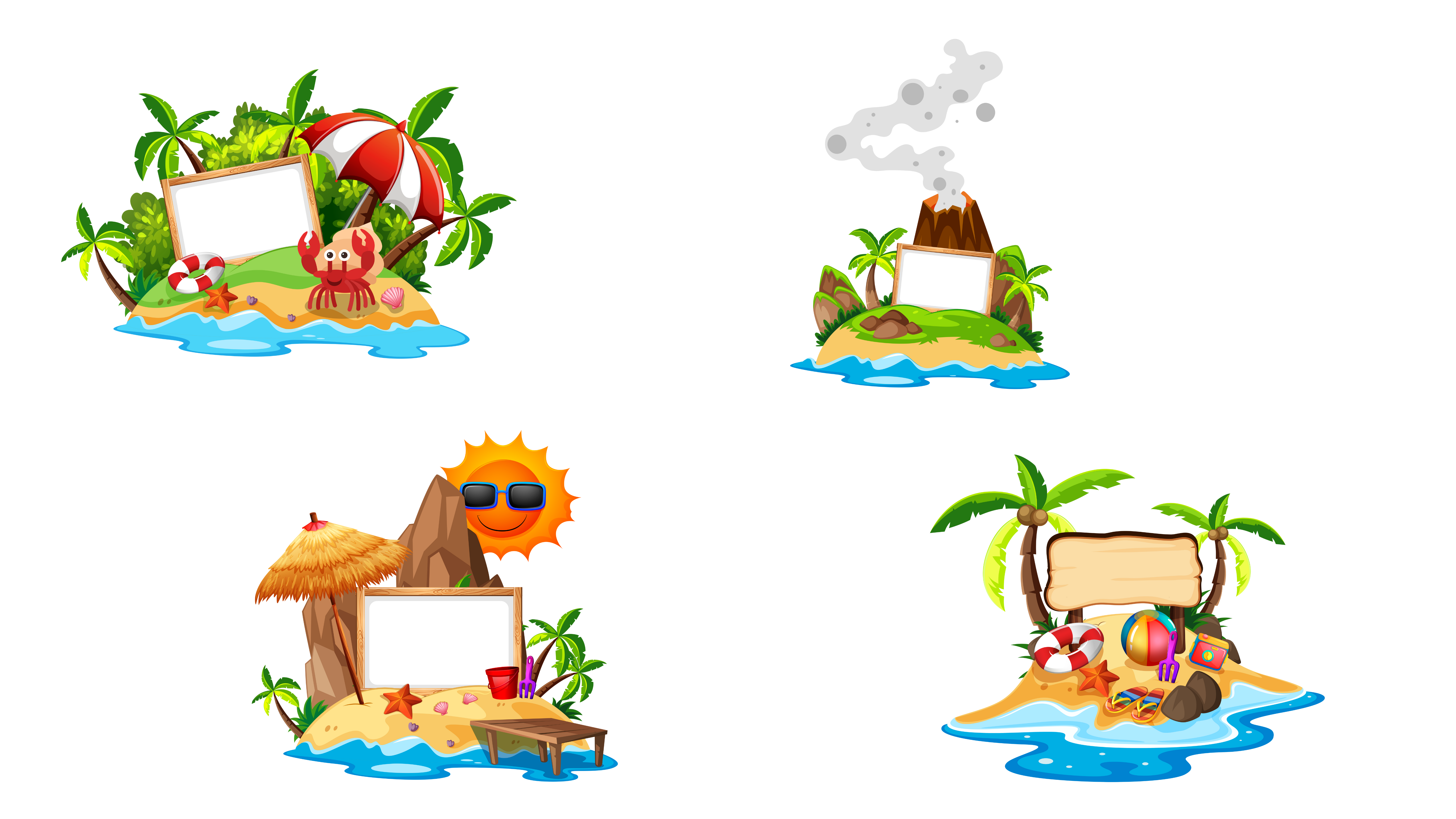 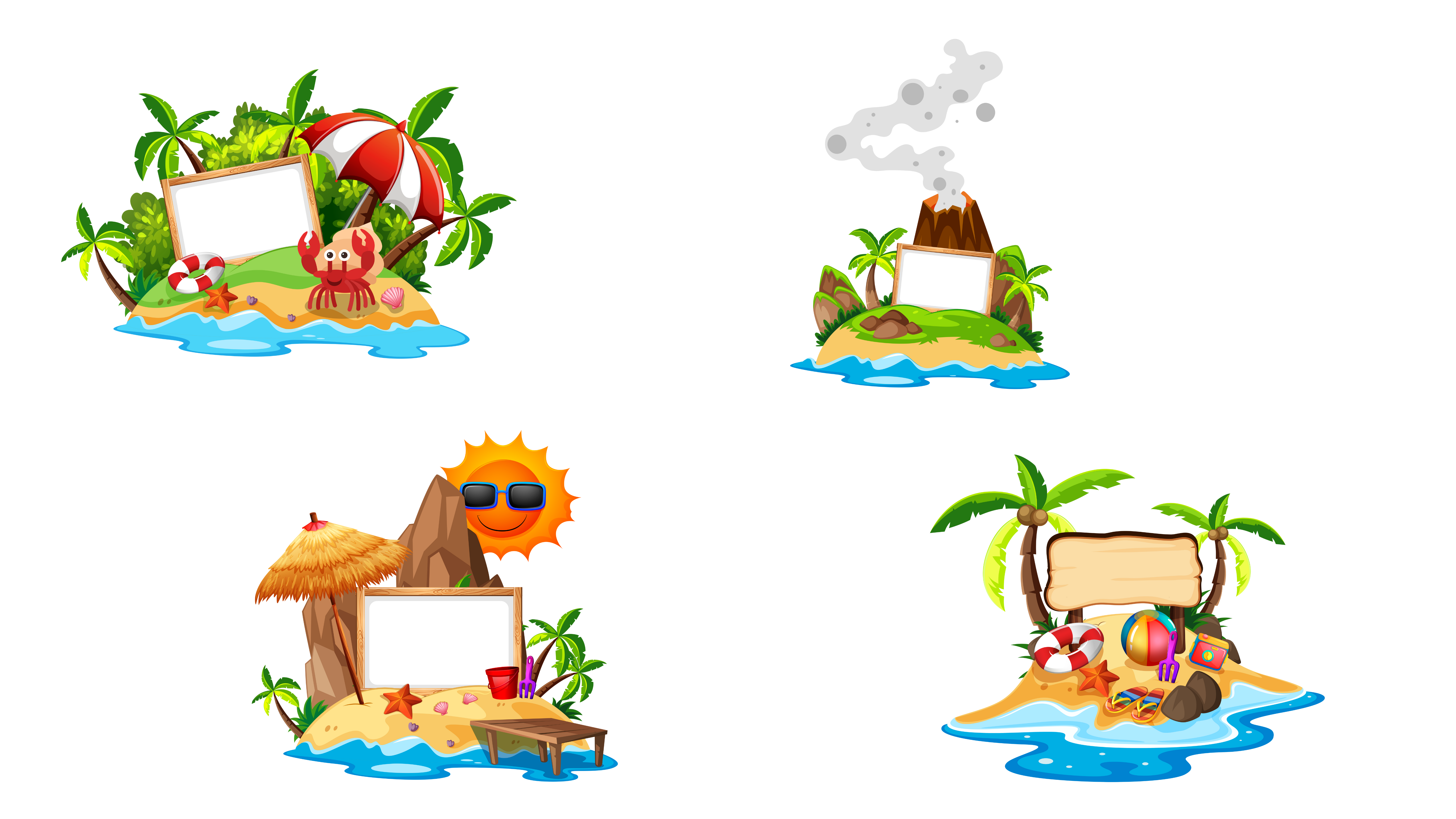 TRẠM 1
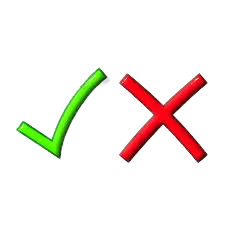 1
2
3
4
X
X
TRẠM 2
X
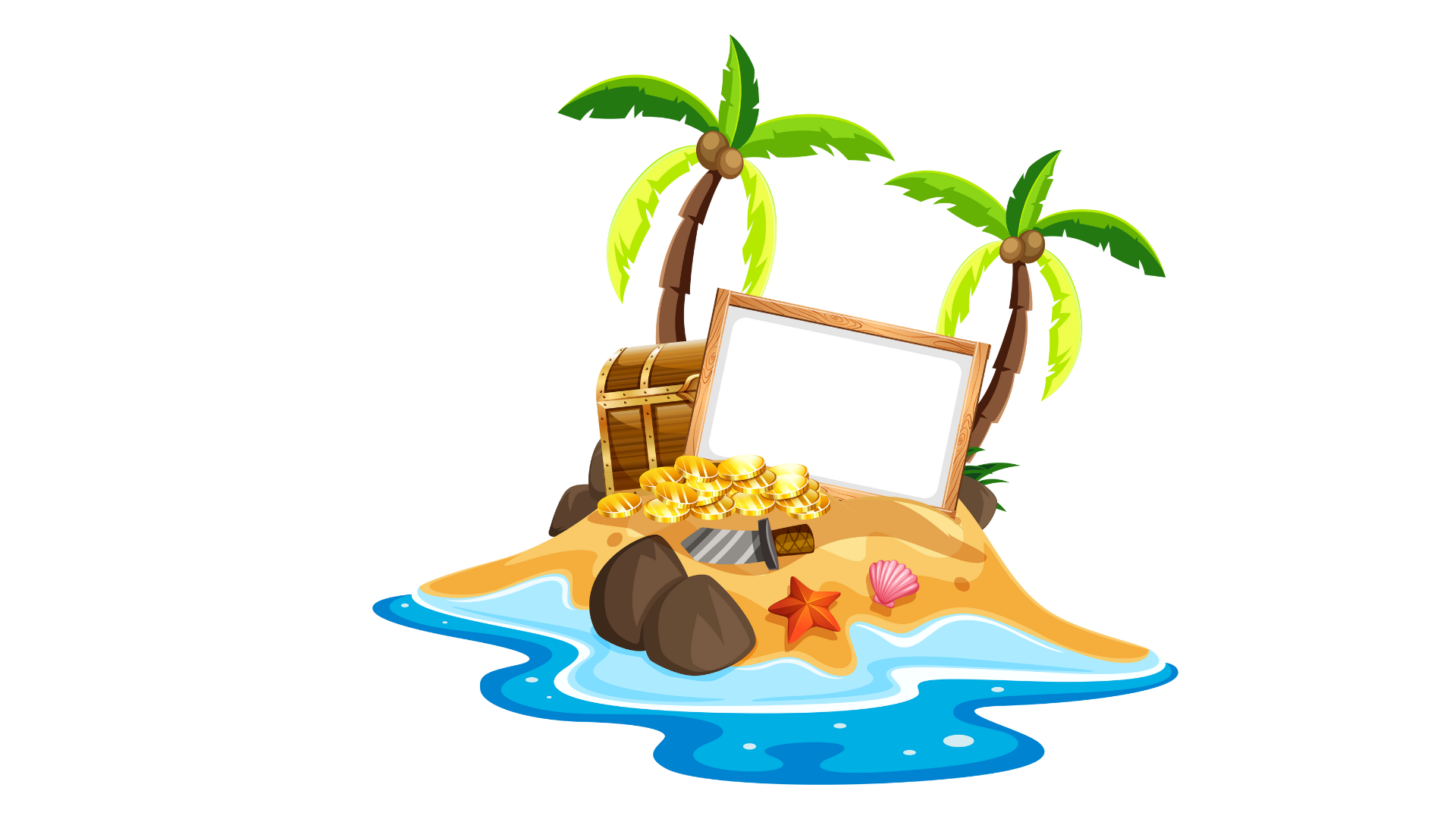 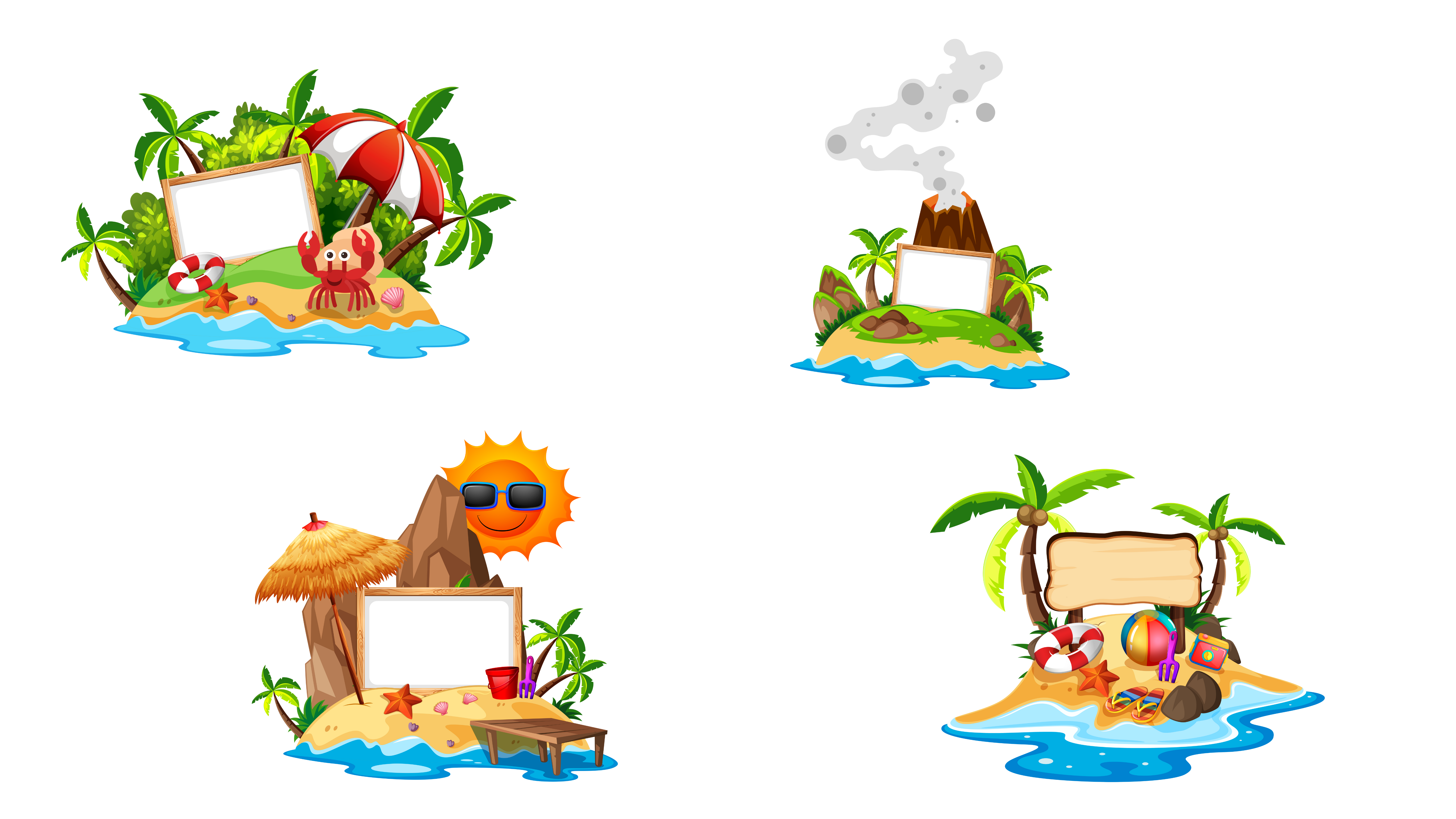 X
TRẠM 3
TRẠM 4
1
1
9
5
6
4
0
0
4
1
Số?
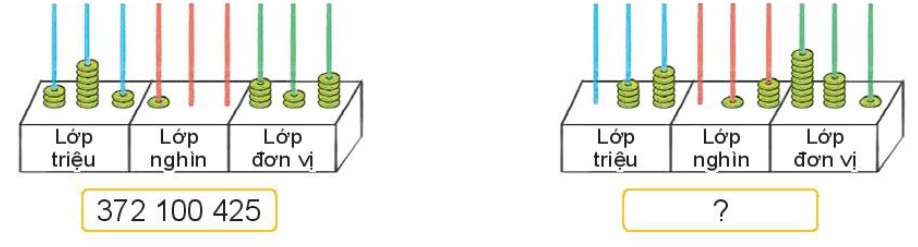 46 014 951
3
4
2
0
3
1
2
4
0
0
4
4
1
3
0
0
0
0
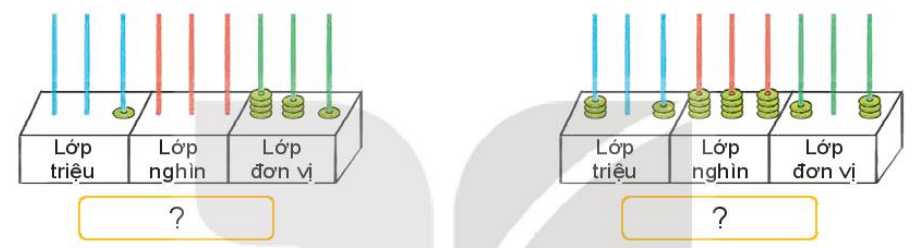 1 000 431
302 444 203
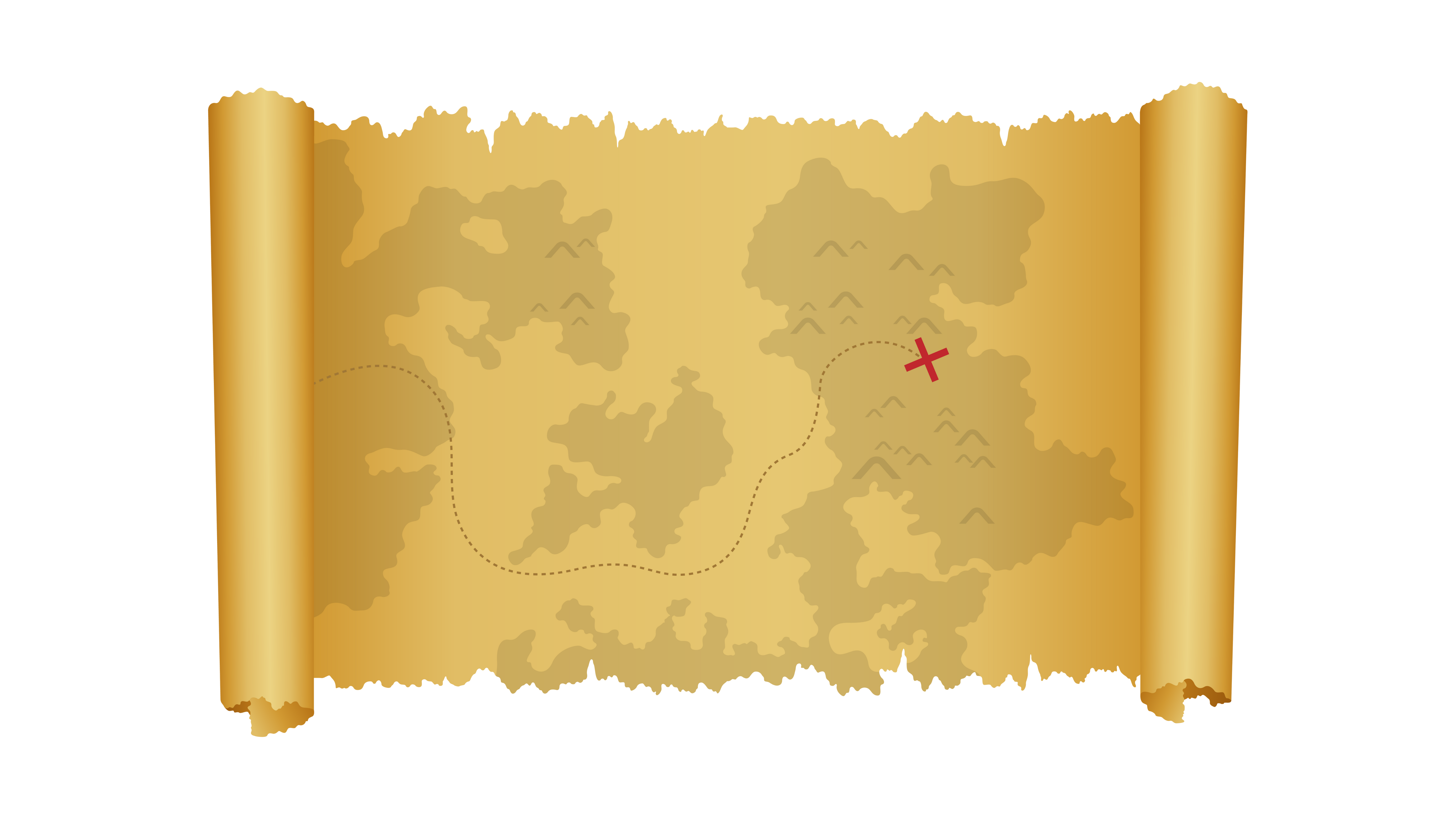 SƠ ĐỒ KHO BÁU
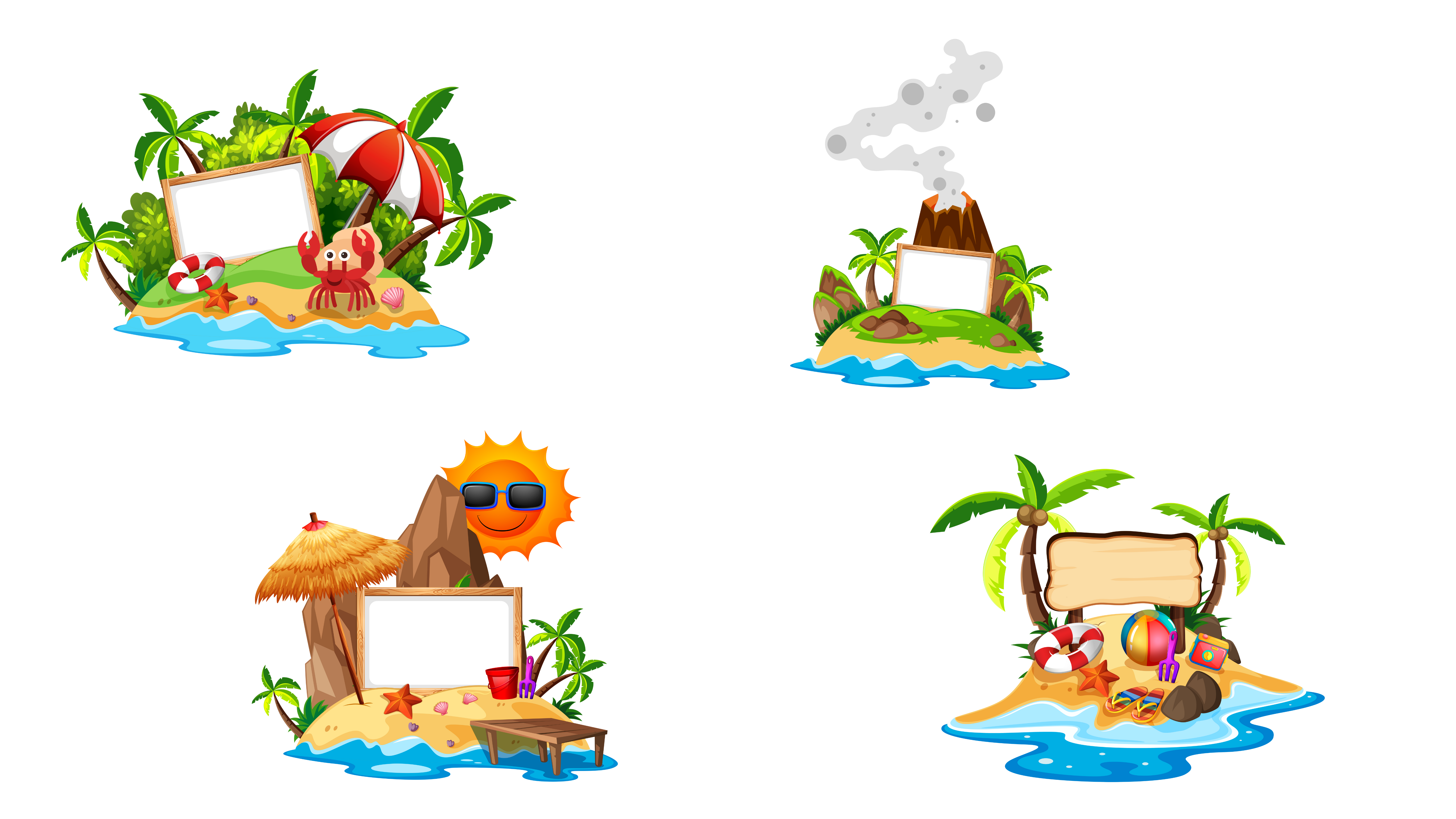 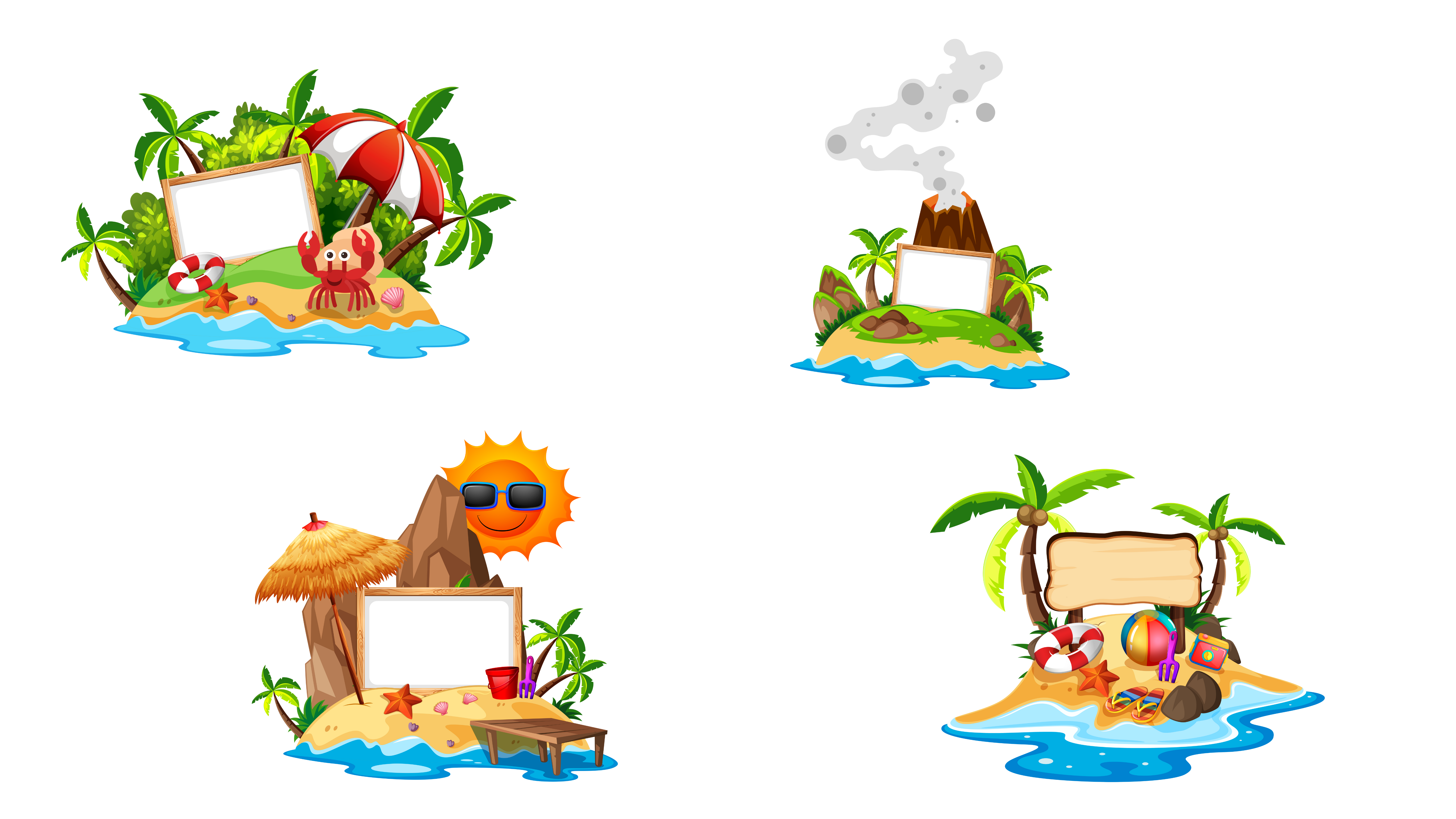 TRẠM 1
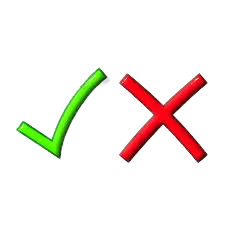 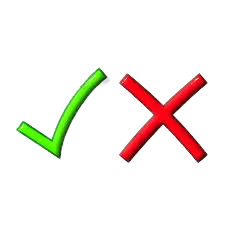 2
3
4
X
X
TRẠM 2
X
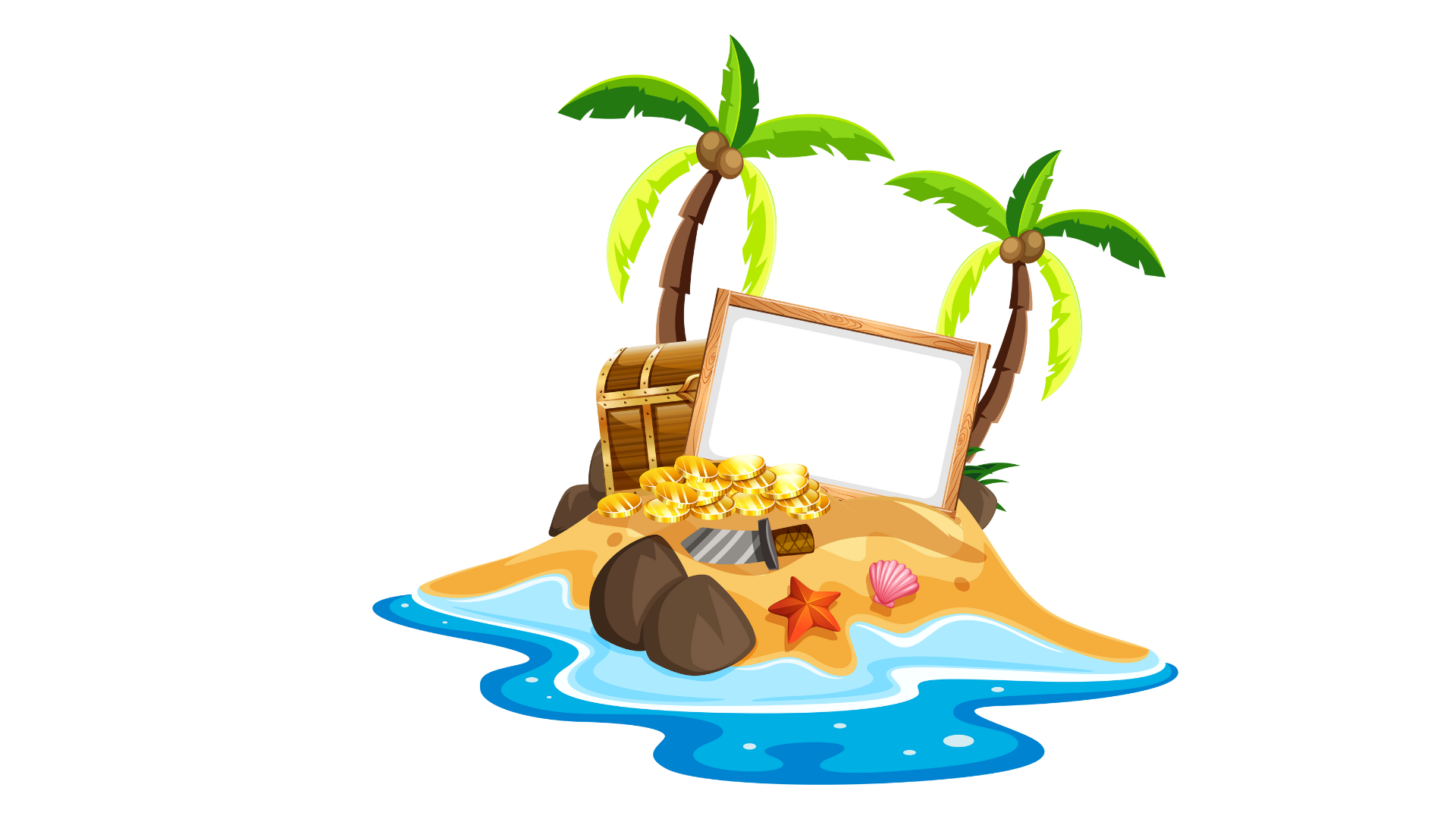 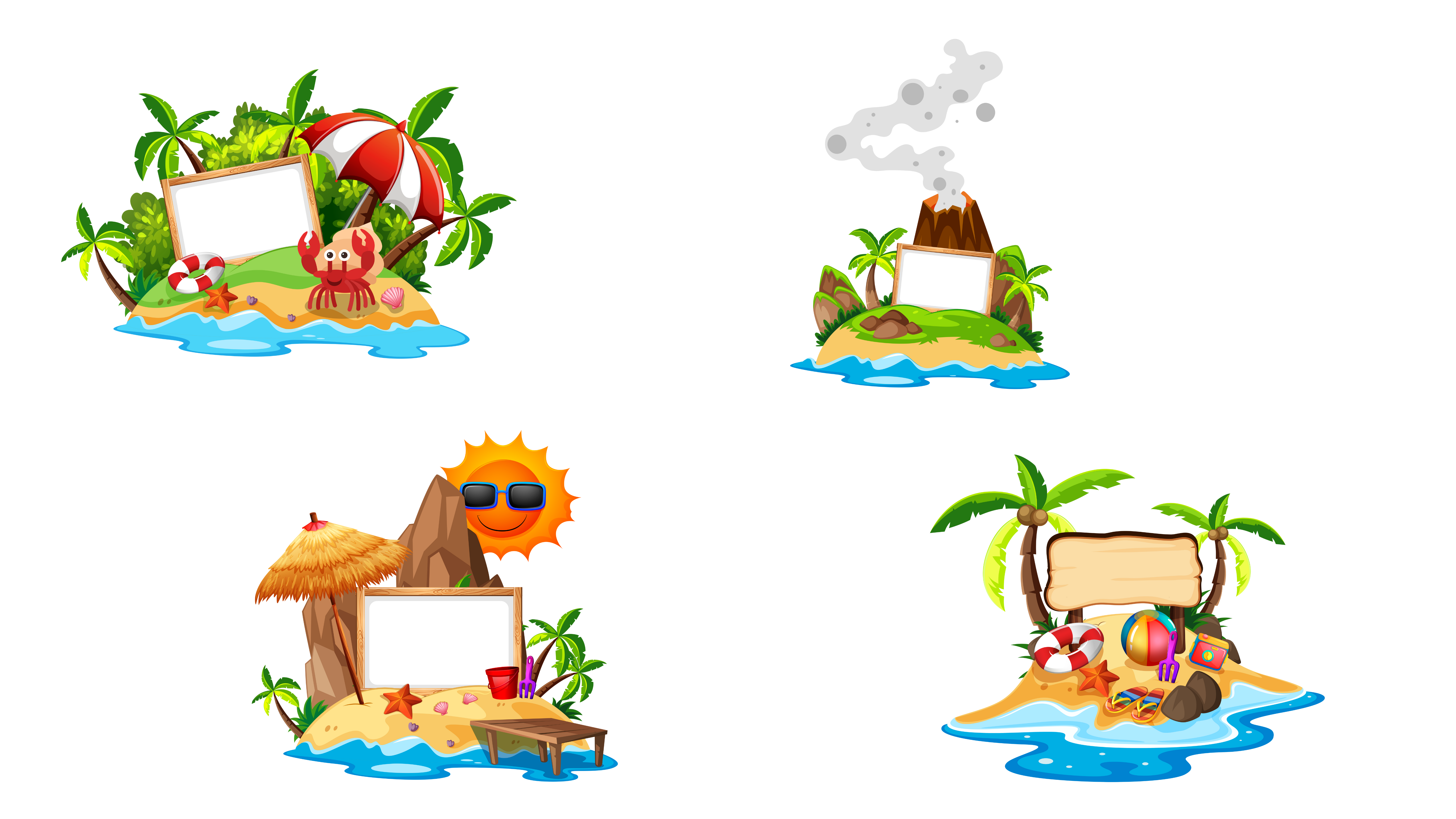 X
TRẠM 3
TRẠM 4
2
Mỗi chữ số được gạch chân dưới đây thuộc hàng nào, lớp nào?
Lớp triệu
Lớp đơn vị
Lớp đơn vị
Lớp nghìn
324 294 185
13 341 411
2 000 001
540 231 007
Hàng trăm
Hàng trăm triệu
Hàng chục
Hàng trăm nghìn
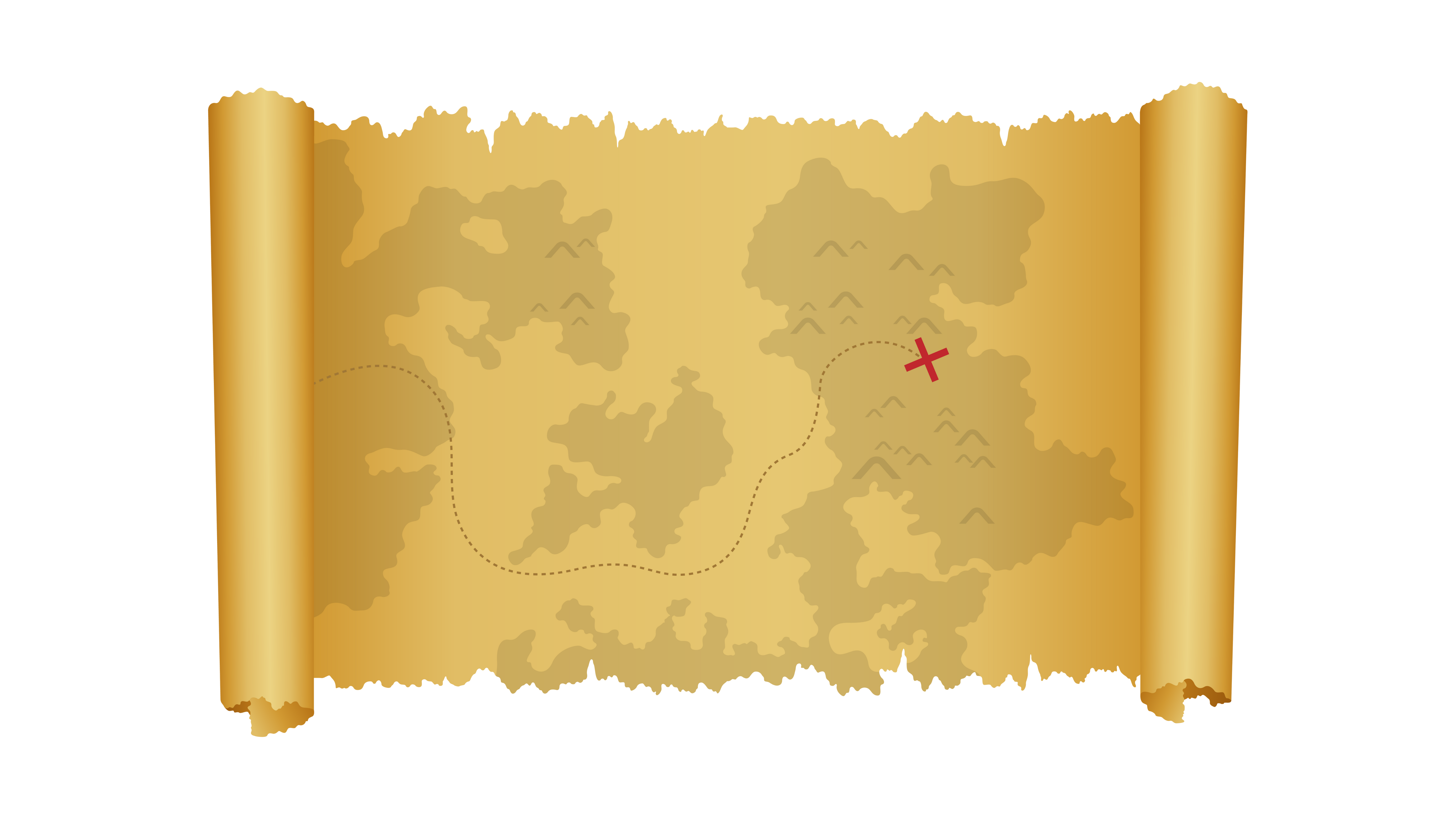 SƠ ĐỒ KHO BÁU
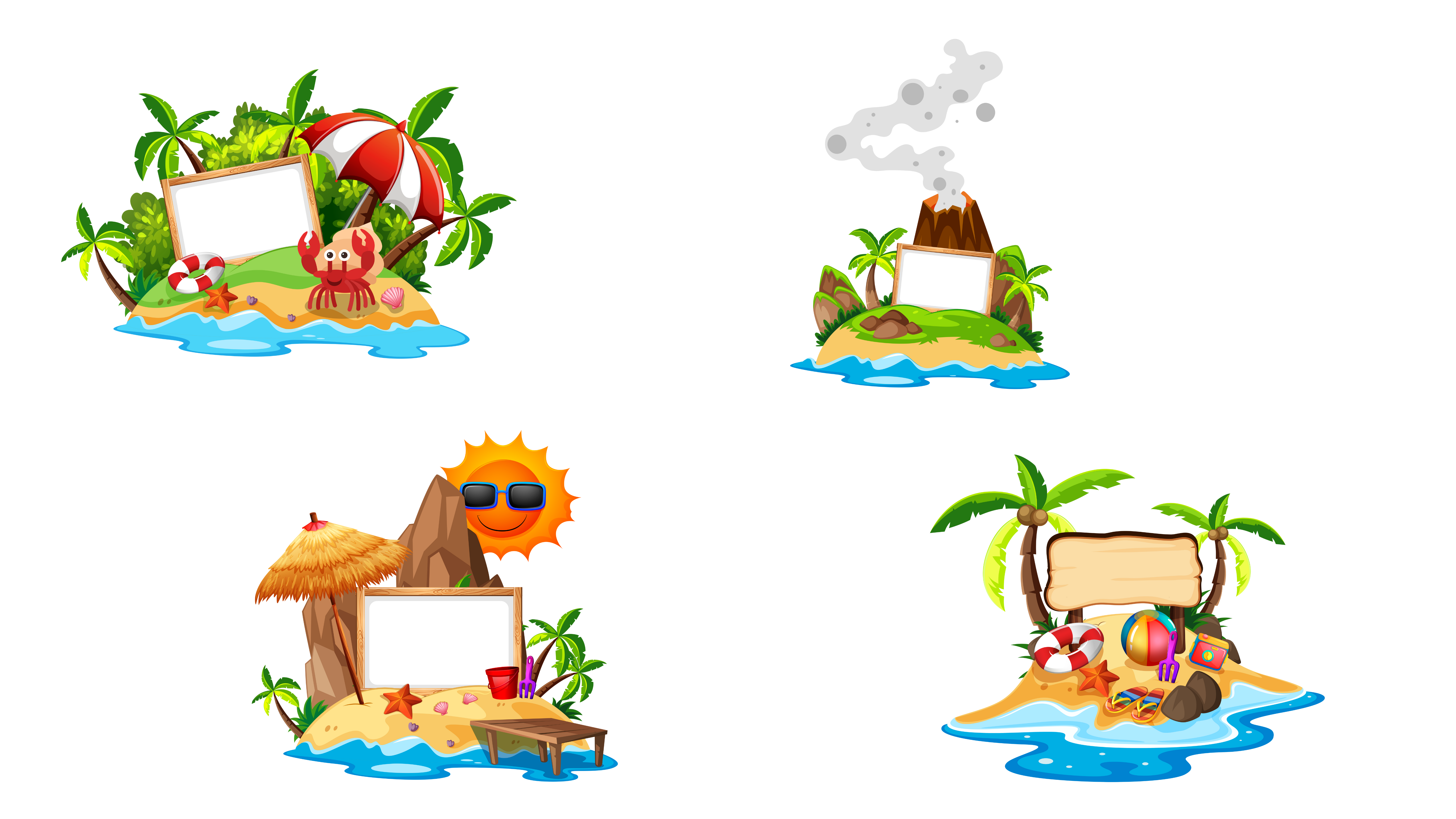 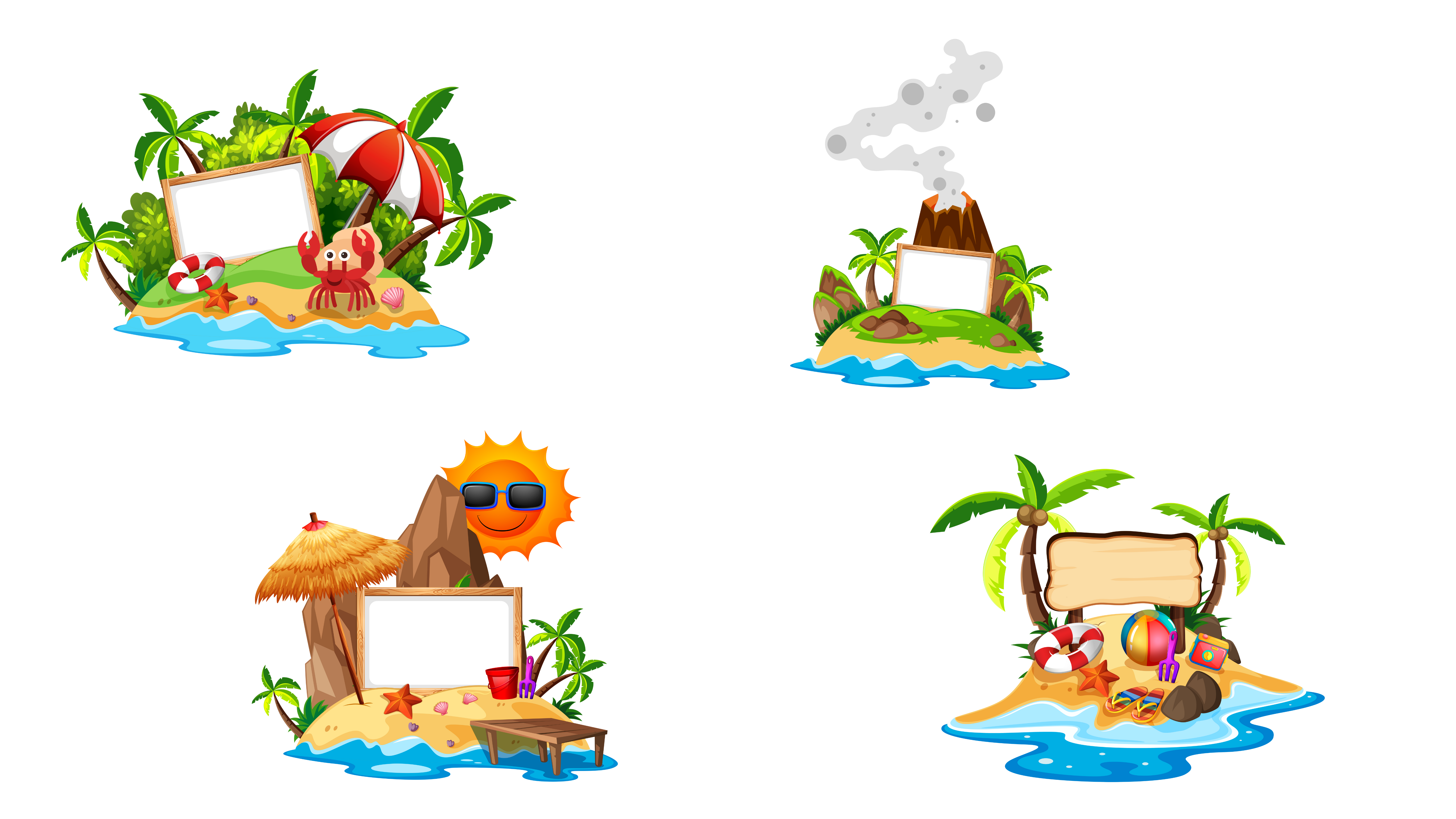 TRẠM 1
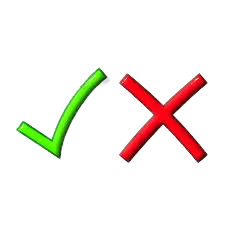 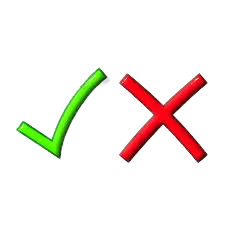 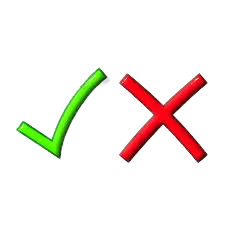 3
4
X
X
TRẠM 2
X
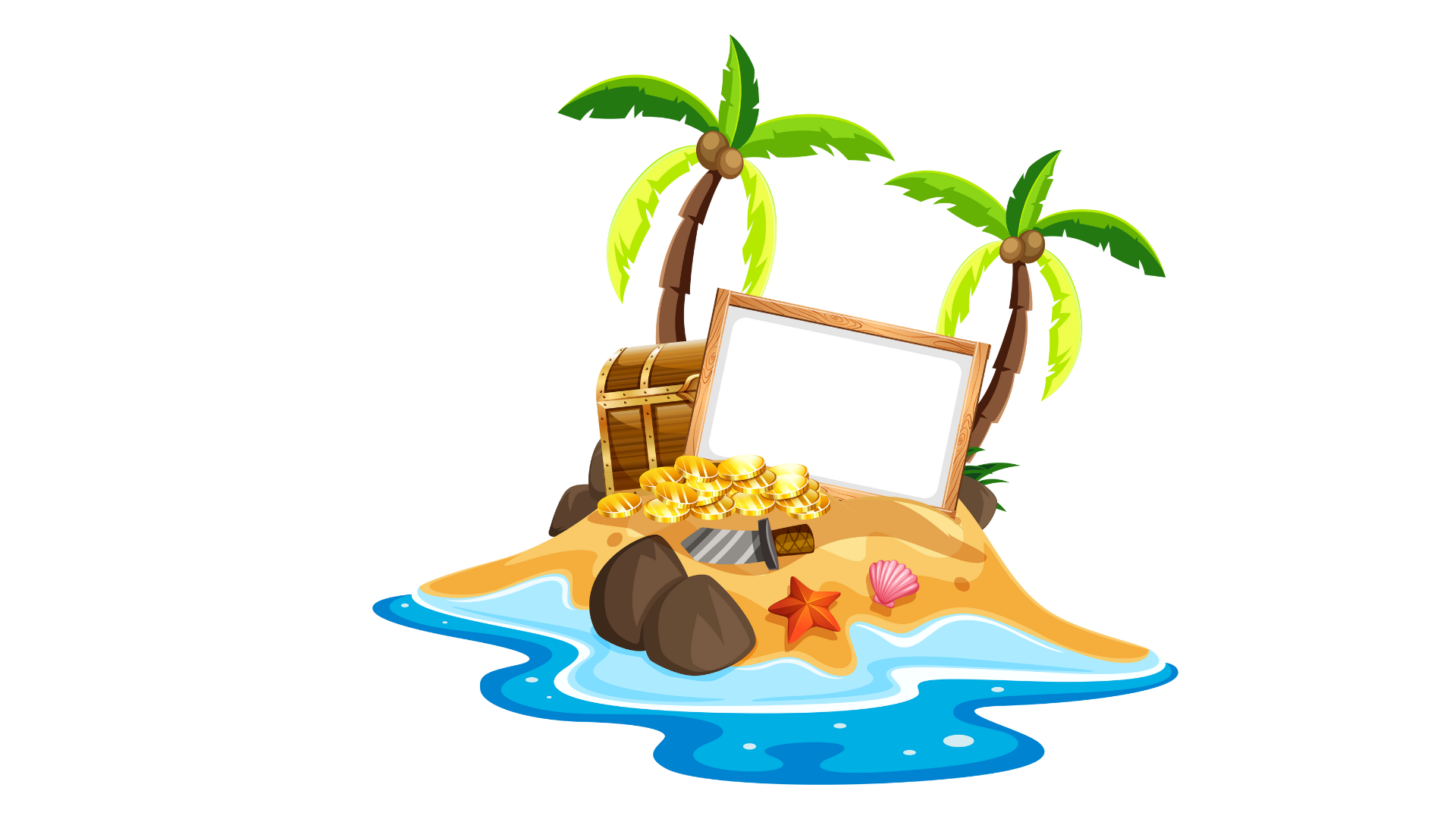 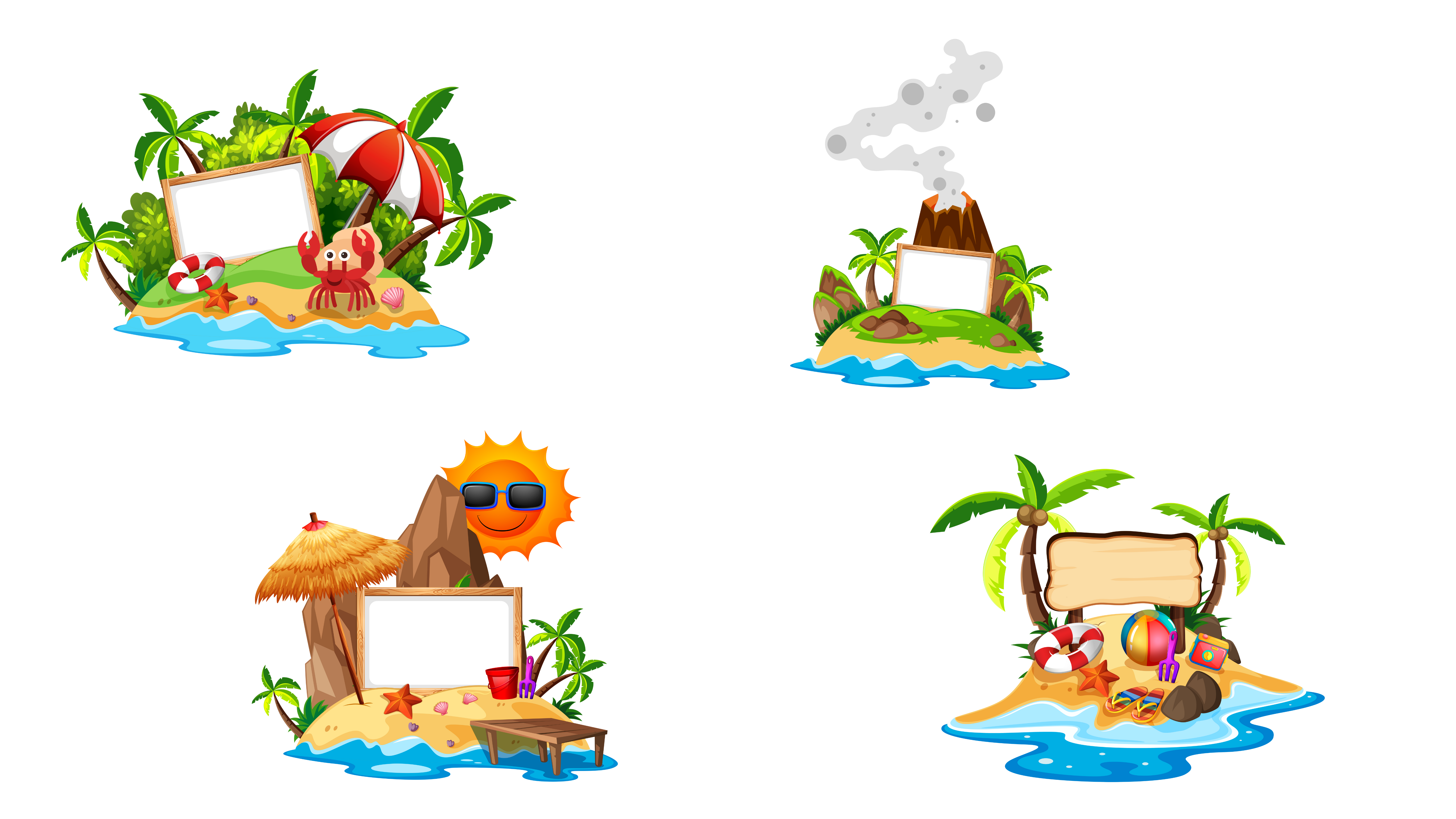 X
TRẠM 3
TRẠM 4
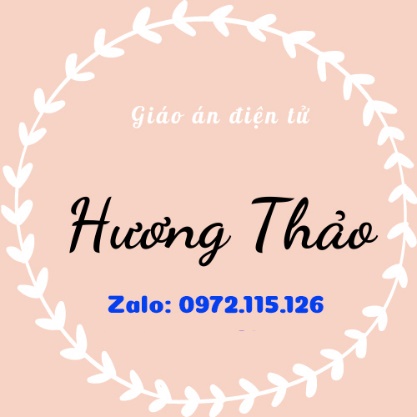 3
Chọn câu trả lời đúng.
Số nào dưới đây là mật khẩu mở khoá két sắt? Biết rằng mật khẩu không chứa chữ số 0 ở lớp triệu và chữ số hàng trăm nghìn khác 3.
A. 190 968 028
B. 1 000 000 000
C. 276 389 000
D. 537 991 833
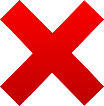 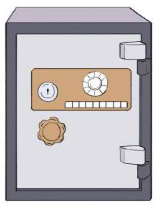 Mật khẩu không chứa số 0 ở lớp triệu nên loại đáp án A, B
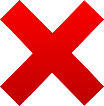 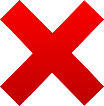 Mật khẩu có chữ số hàng trăm nghìn khác 3 nên loại đáp án C
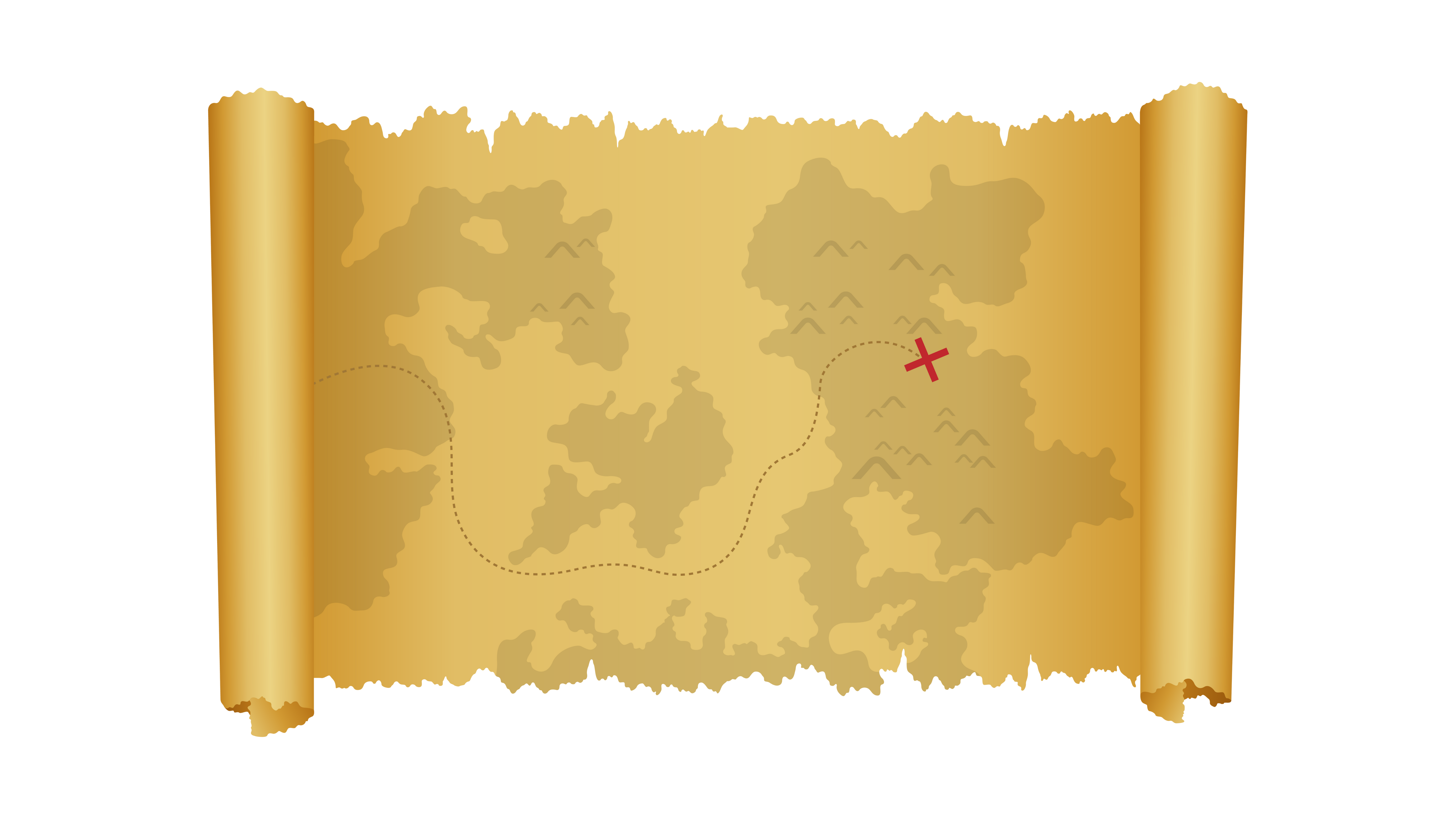 SƠ ĐỒ KHO BÁU
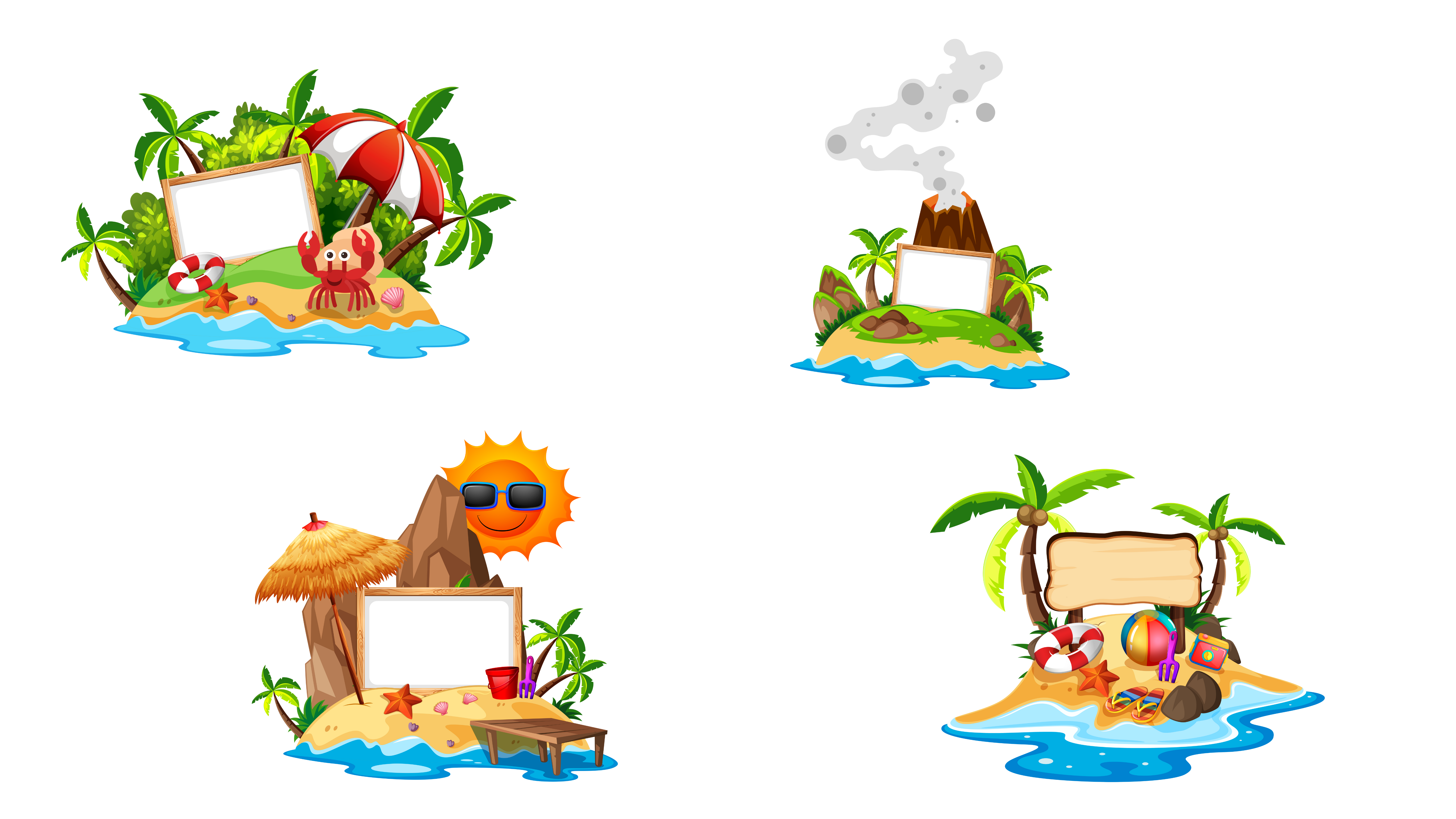 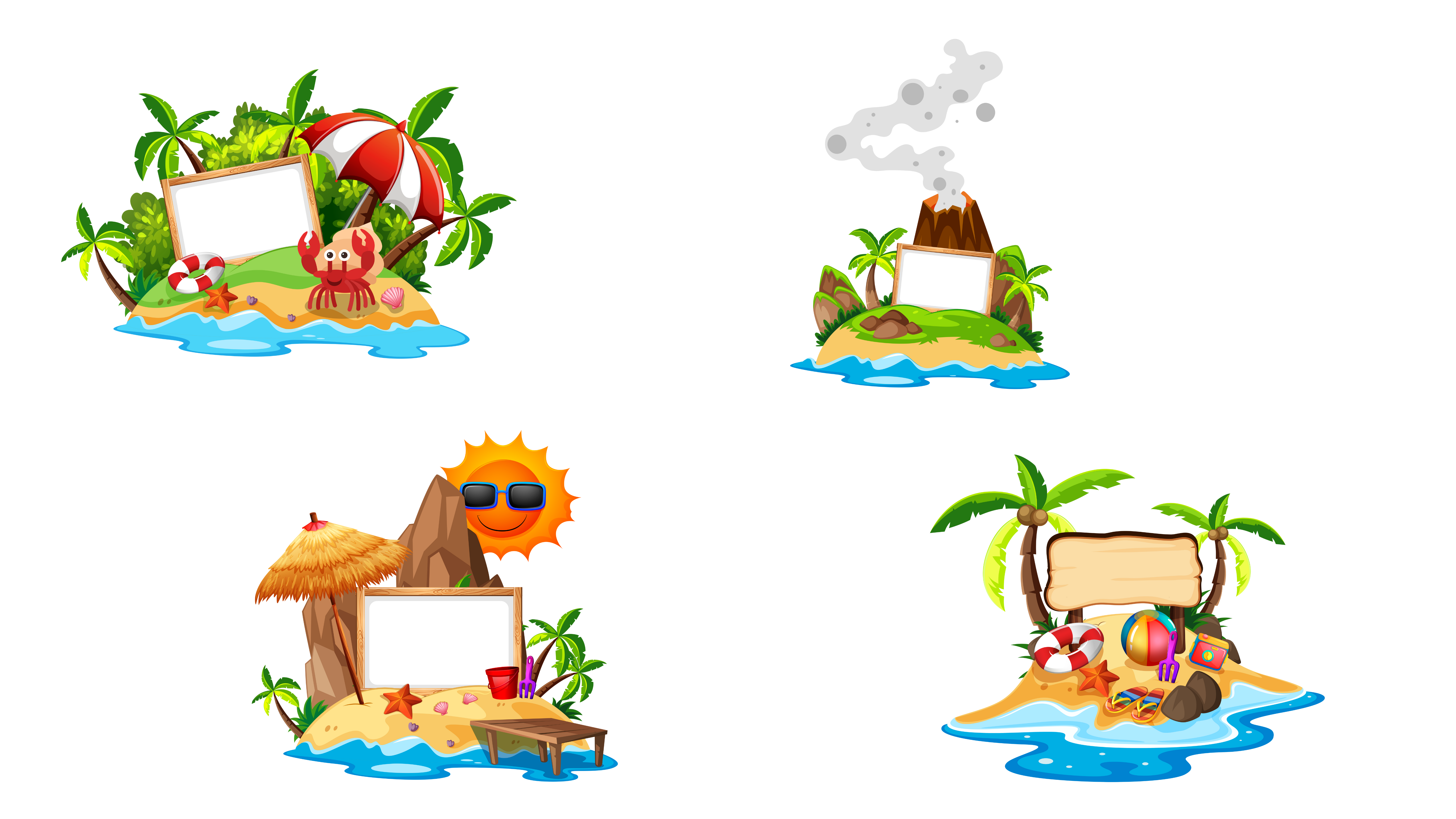 TRẠM 1
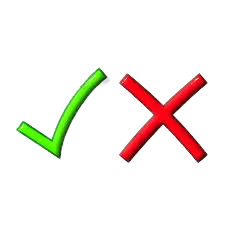 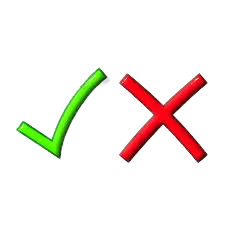 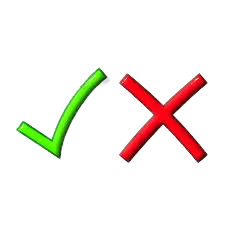 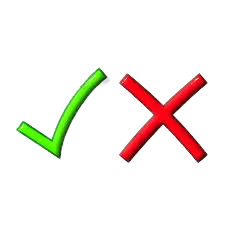 4
X
X
TRẠM 2
X
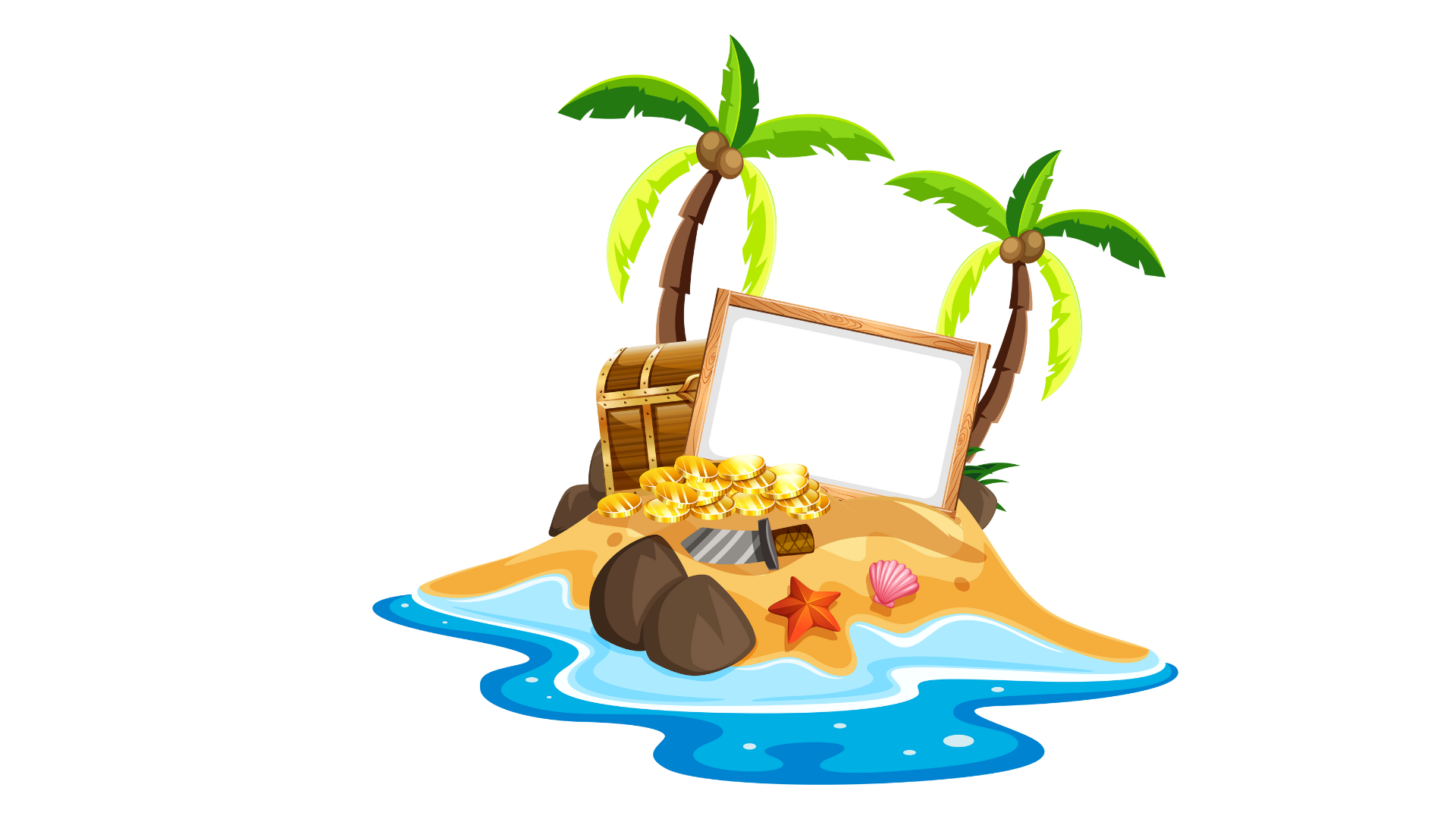 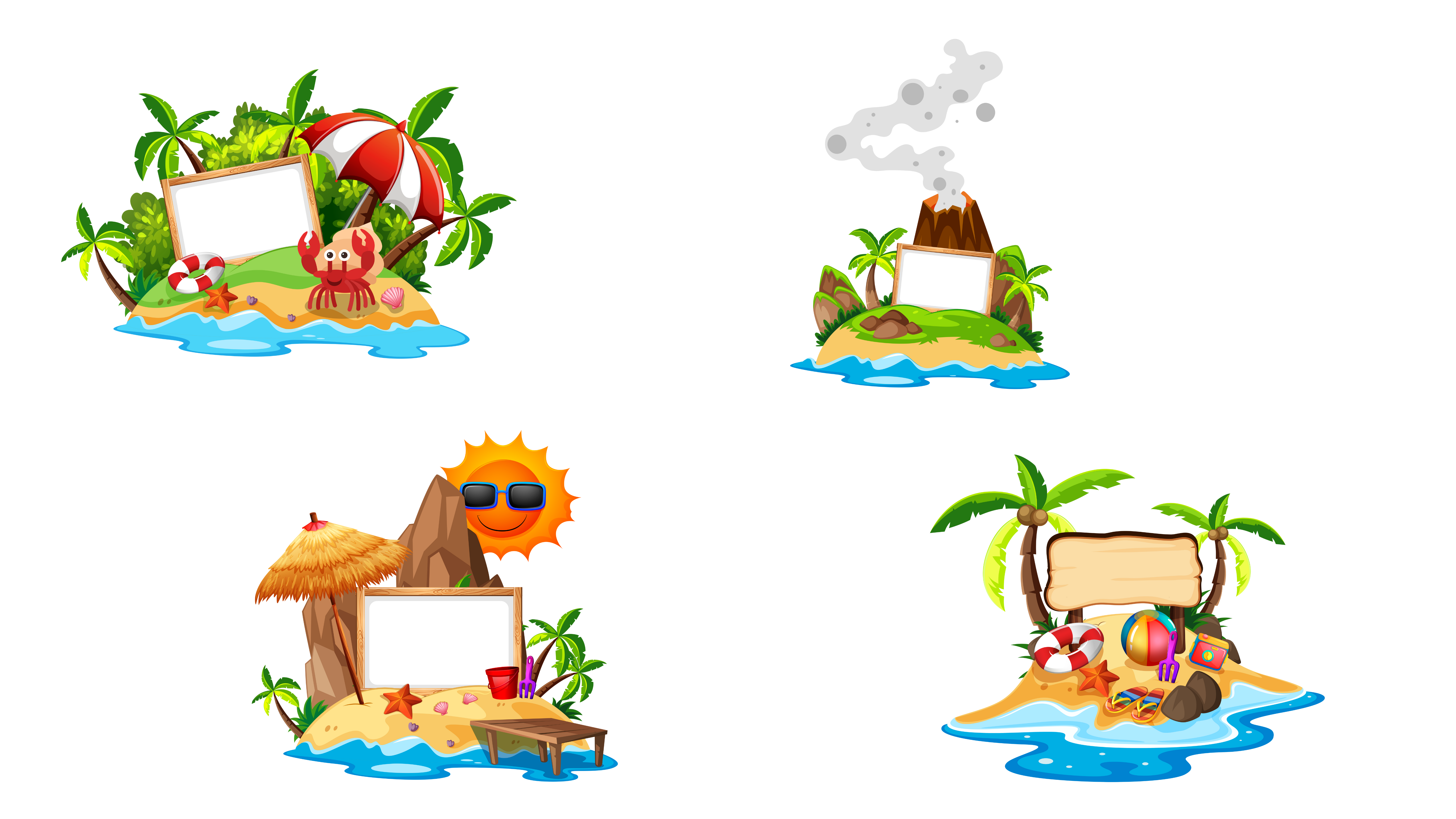 X
TRẠM 3
TRẠM 4
3
Rô-bốt dùng các mảnh ghép dưới đây để ghép được một số có chín chữ số. Hỏi mảnh ghép nào gồm các chữ số ở lớp triệu, ở lớp nghìn, ở lớp đơn vị.
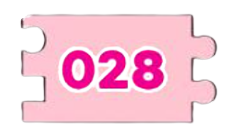 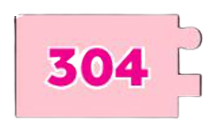 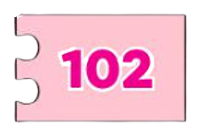 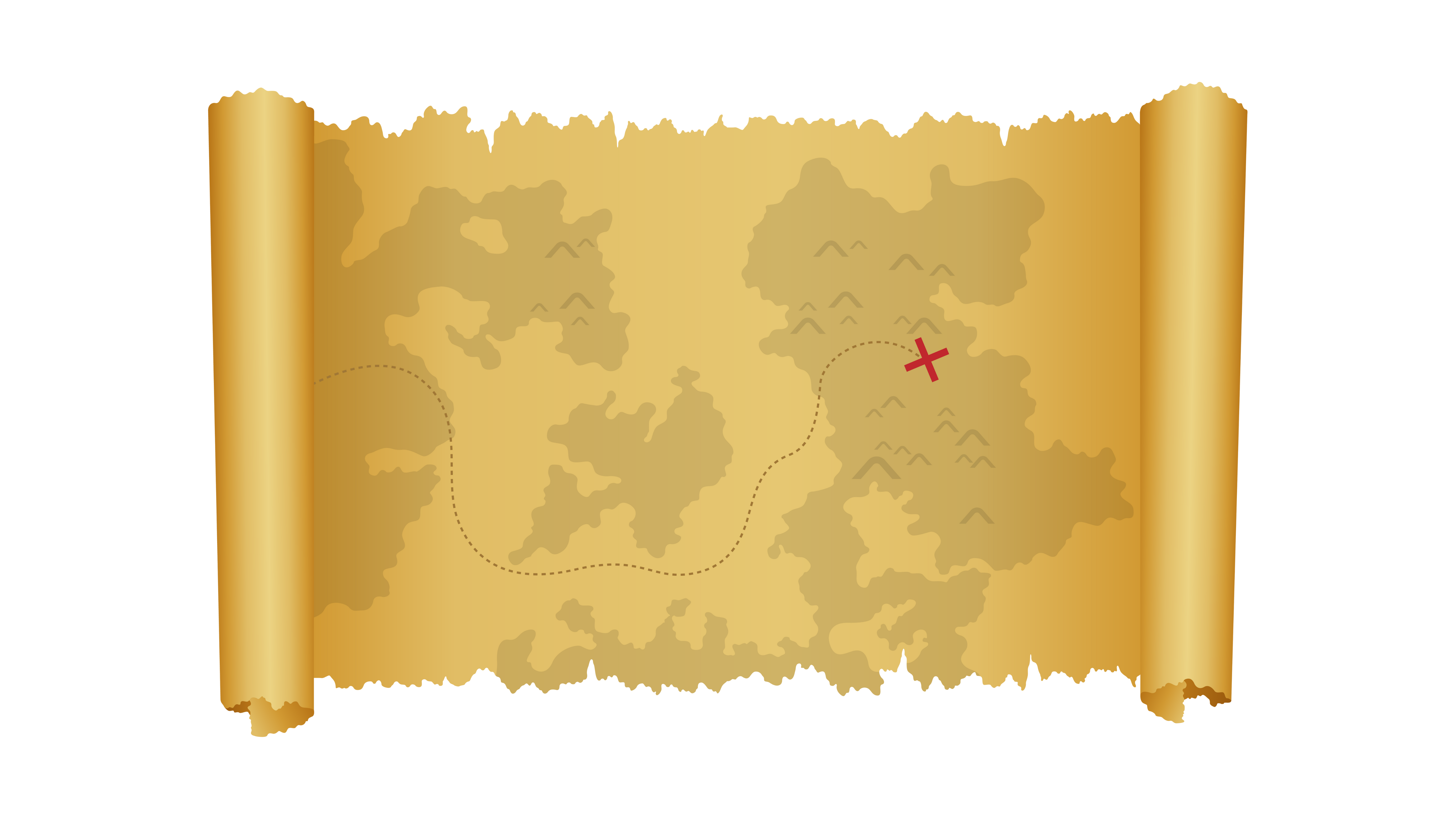 Chúc mừng các bạn đã chinh phục
được các thử thách. Đây chính
là phần thưởng dành cho bạn.
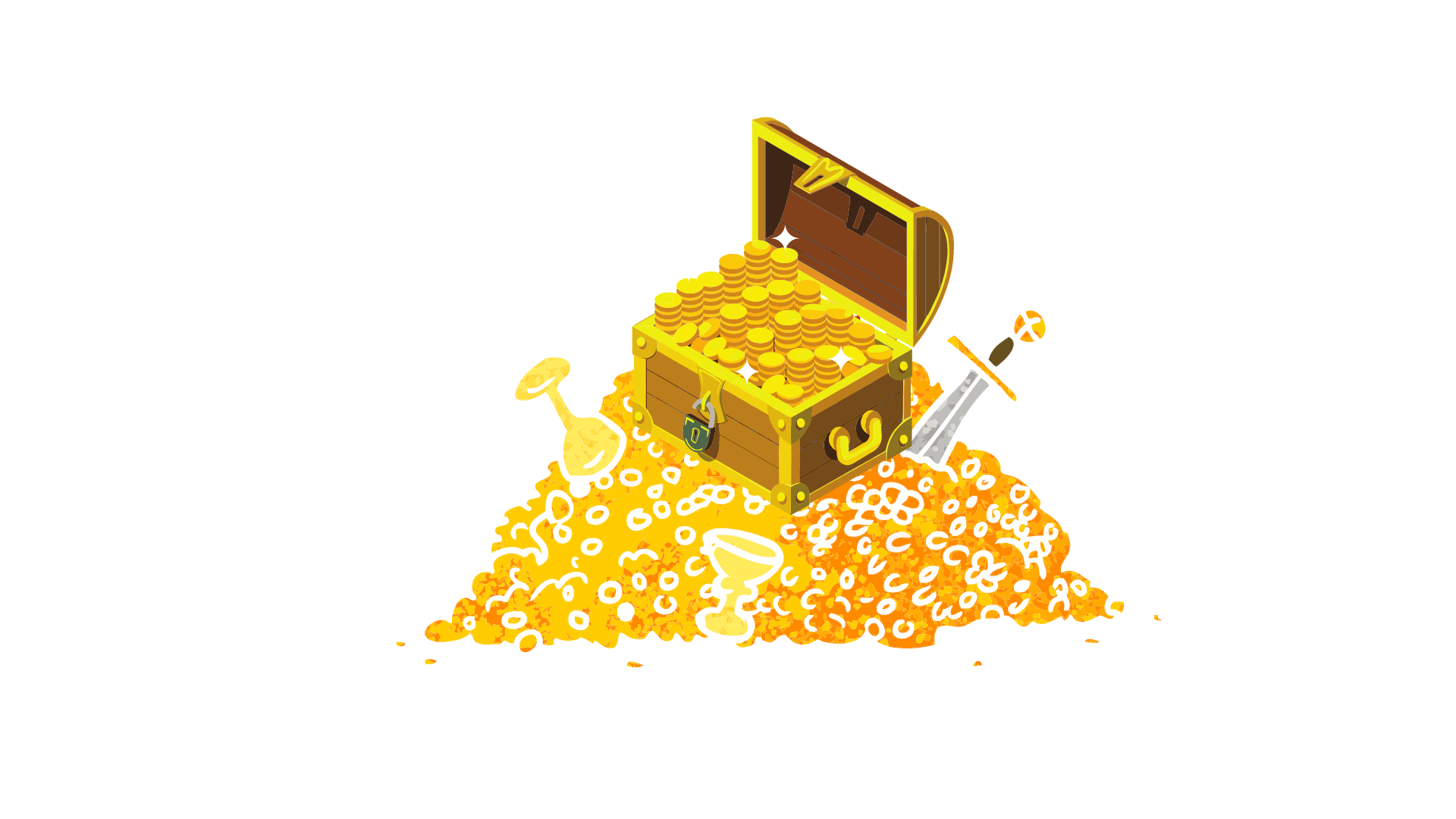 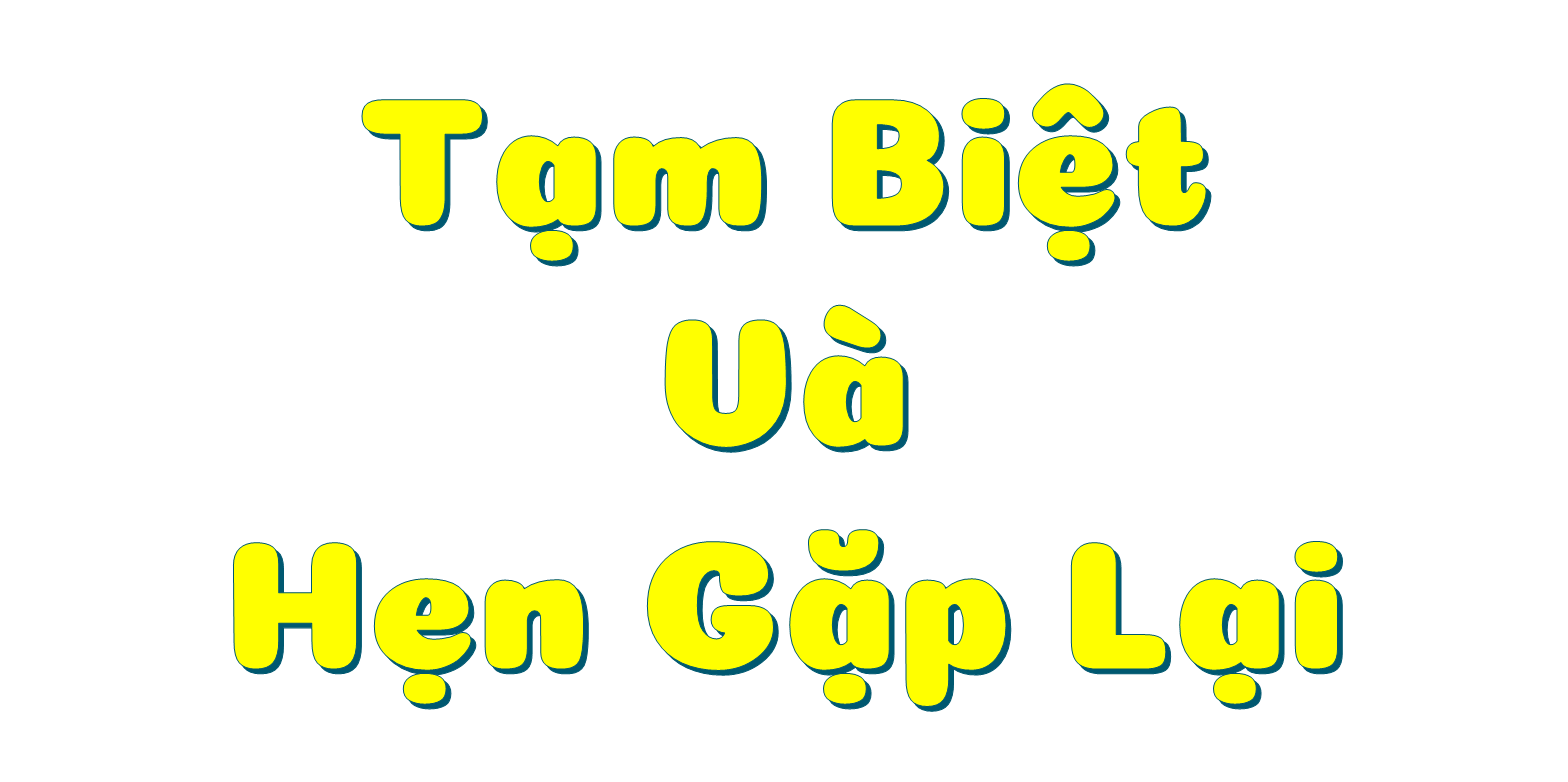